Spectroscopy high-energy/high-lumi
Alessandro Pilloni
CLAS Collaboration Meeting, June 2nd, 2021
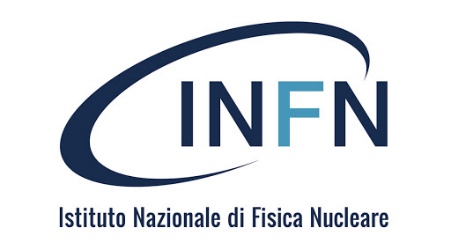 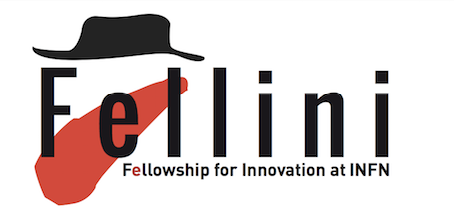 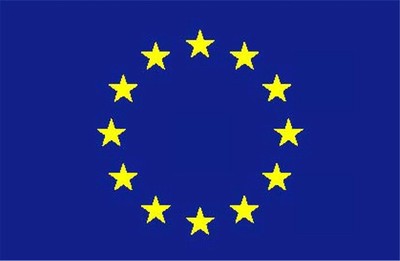 H2020 MSCA COFUND G.A. 754496
Exotic landscape
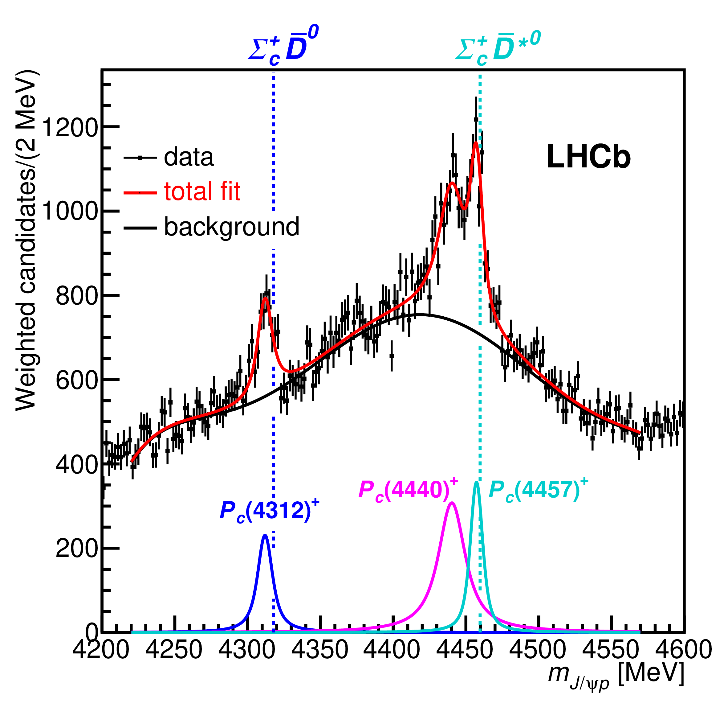 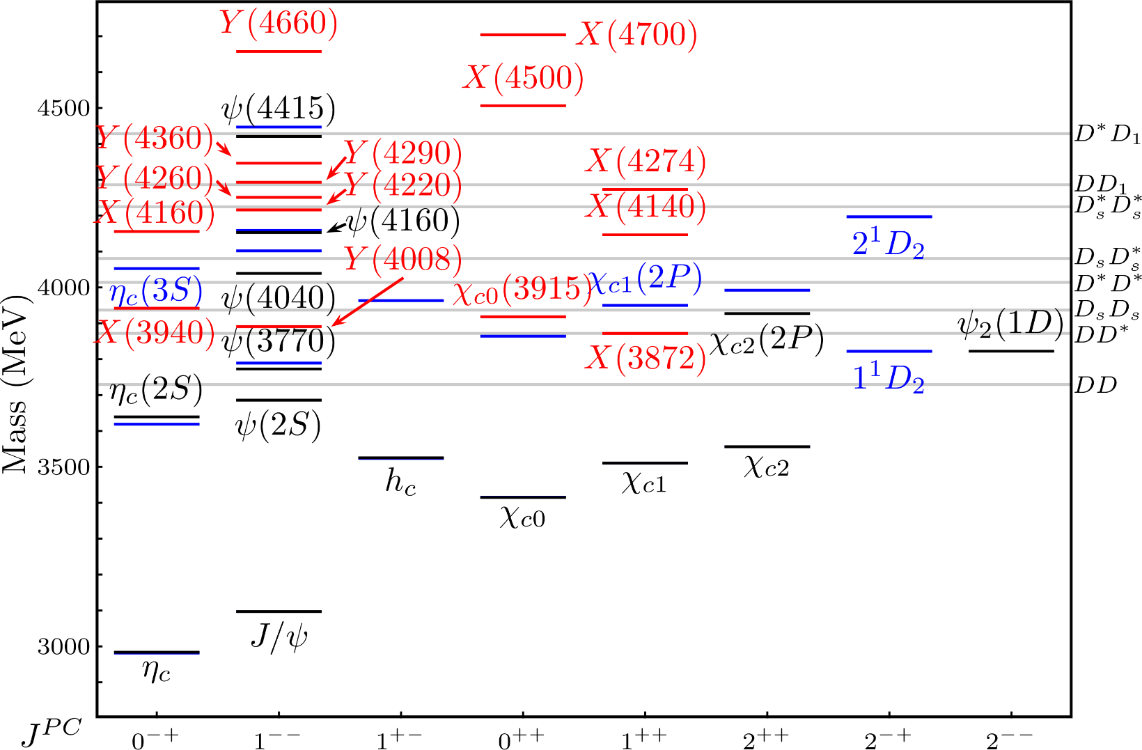 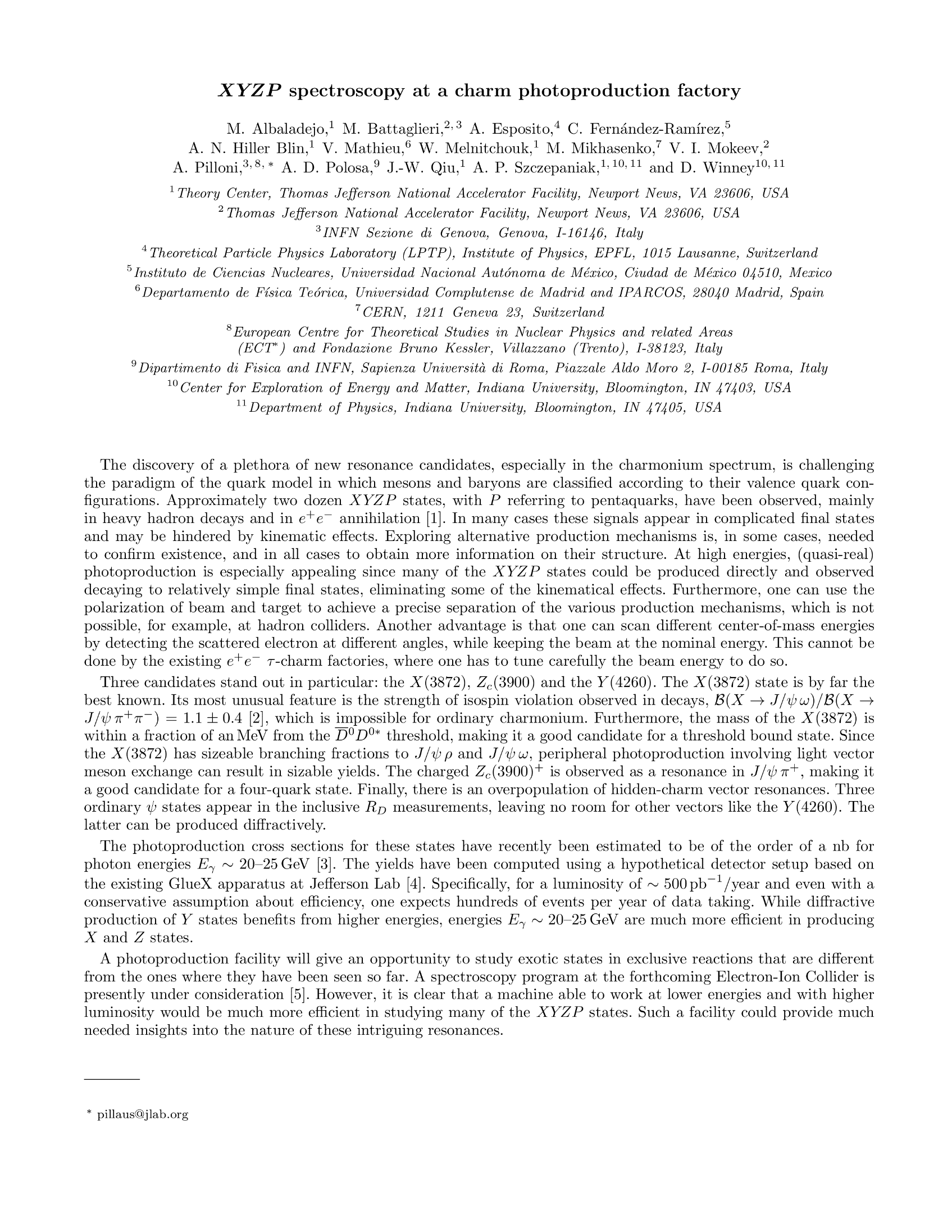 Estimates in M. Albaladejo et al. [JPAC], 2008.01001

LoI RF7_RF0_120
A. Pilloni – Spectroscopy HE/HL
2
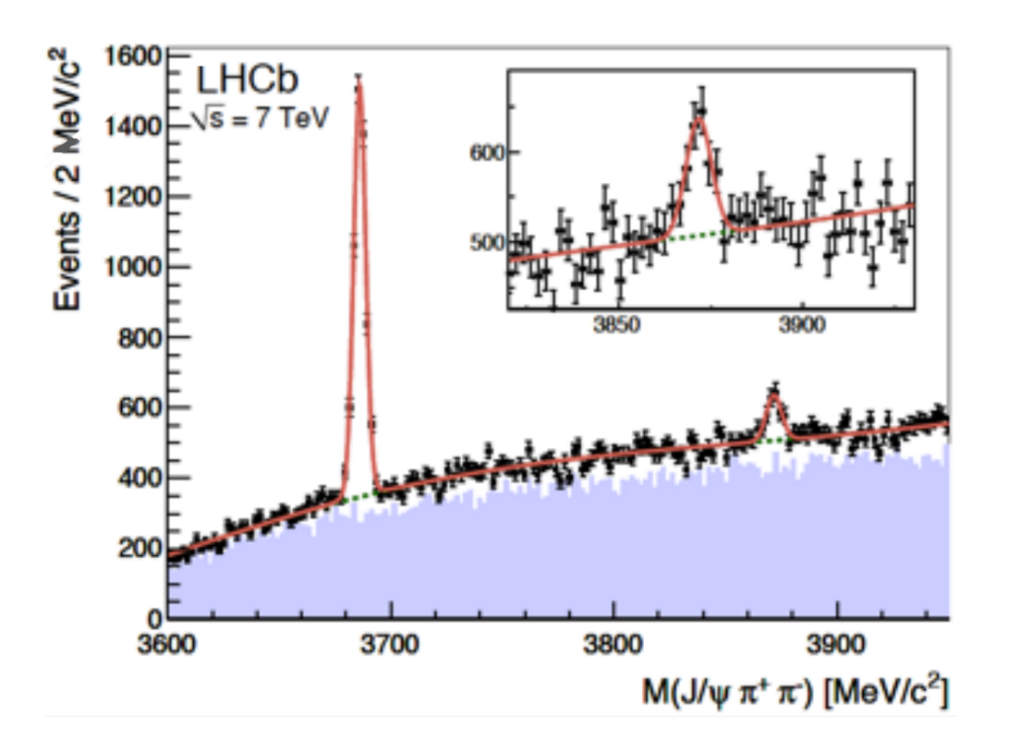 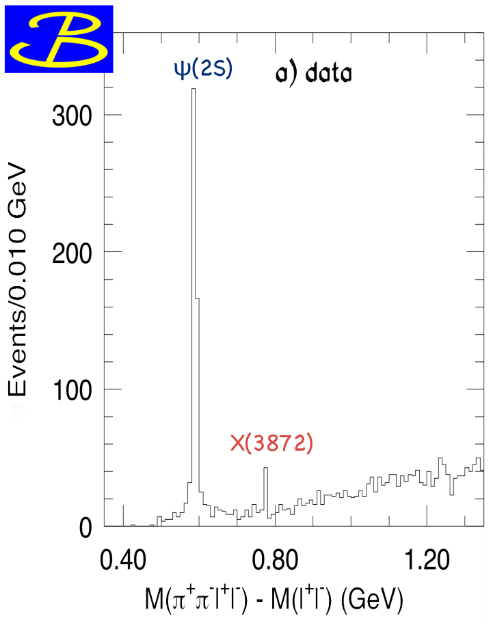 A. Pilloni – Spectroscopy HE/HL
3
Charged quarkonium-like resonances have been found, 4q needed
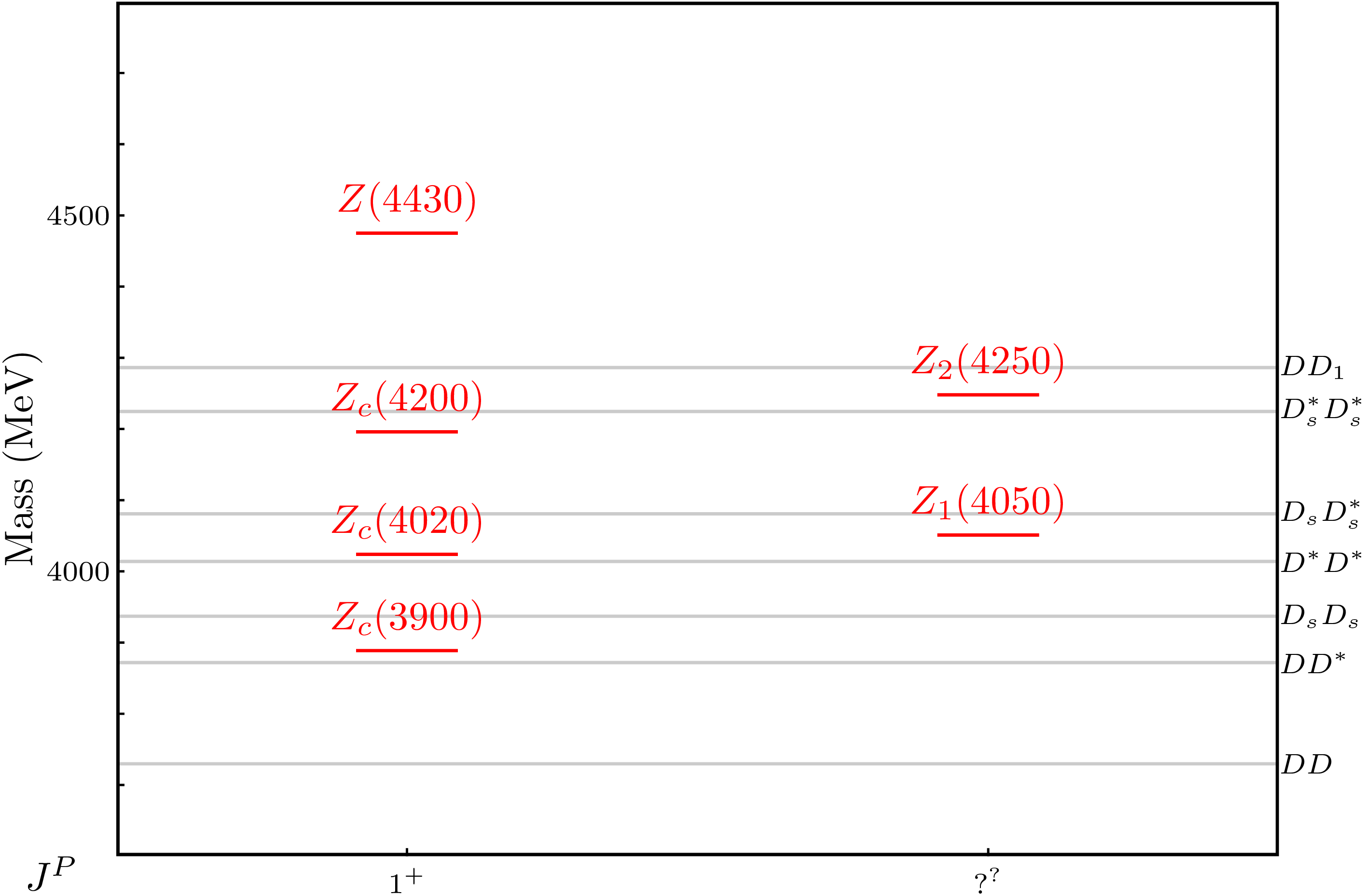 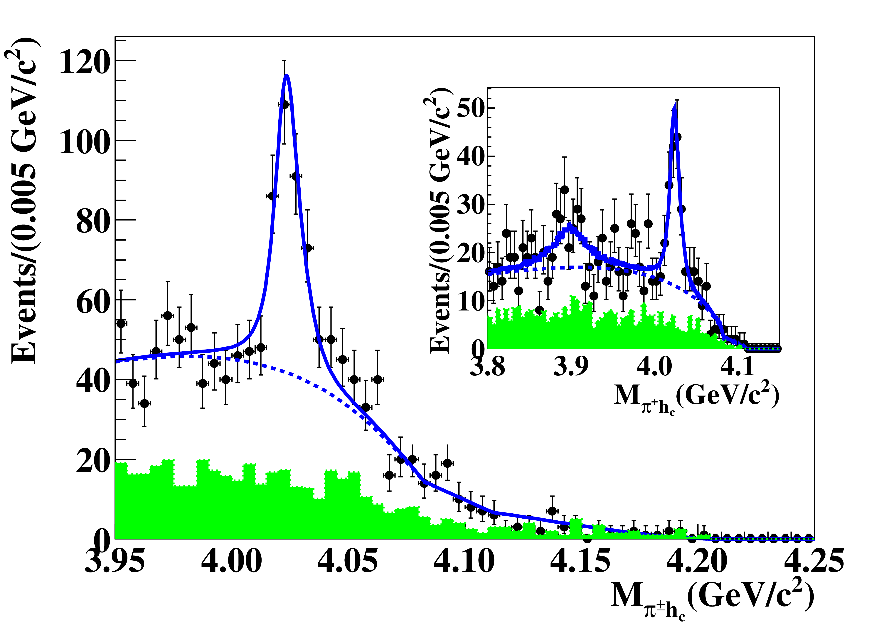 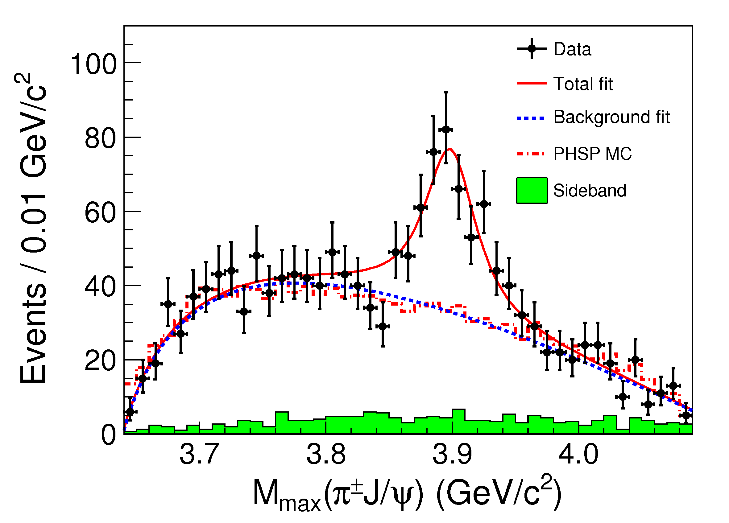 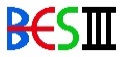 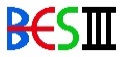 A. Pilloni – Spectroscopy HE/HL
4
[Speaker Notes: Y(4260), M=4263 +- 5, Gamma = 95+-14
D_1(2420)^0, M=2421.3 ±0.6, Gamma =27.1 ±2.7
D_1(2420)^+-, M=2423.4 ±3.1, Gamma =25 ±6
I D_1 hanno J^P = 1^+
La molecola D_1 D sta 22 MeV sotto
Se la Y è D_1 D, il pione lega fortemente, come fa la Y a essere così larga?
Come funziona lo scambio del pione???]
Pentaquarks!
LHCb, PRL 115, 072001
LHCb, PRL 117, 082003
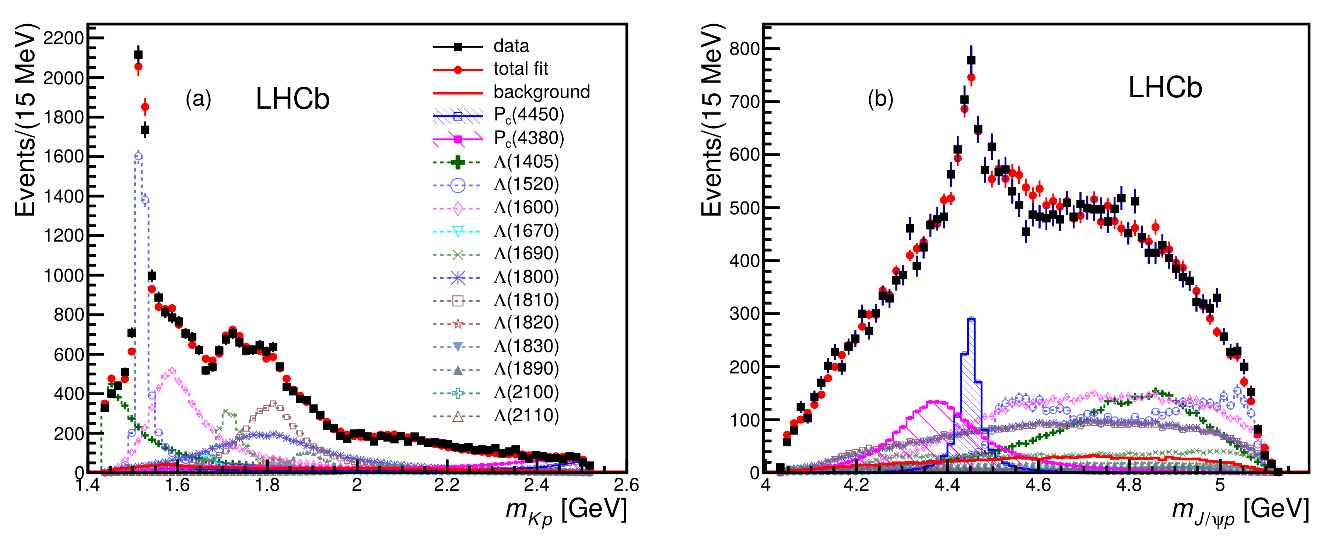 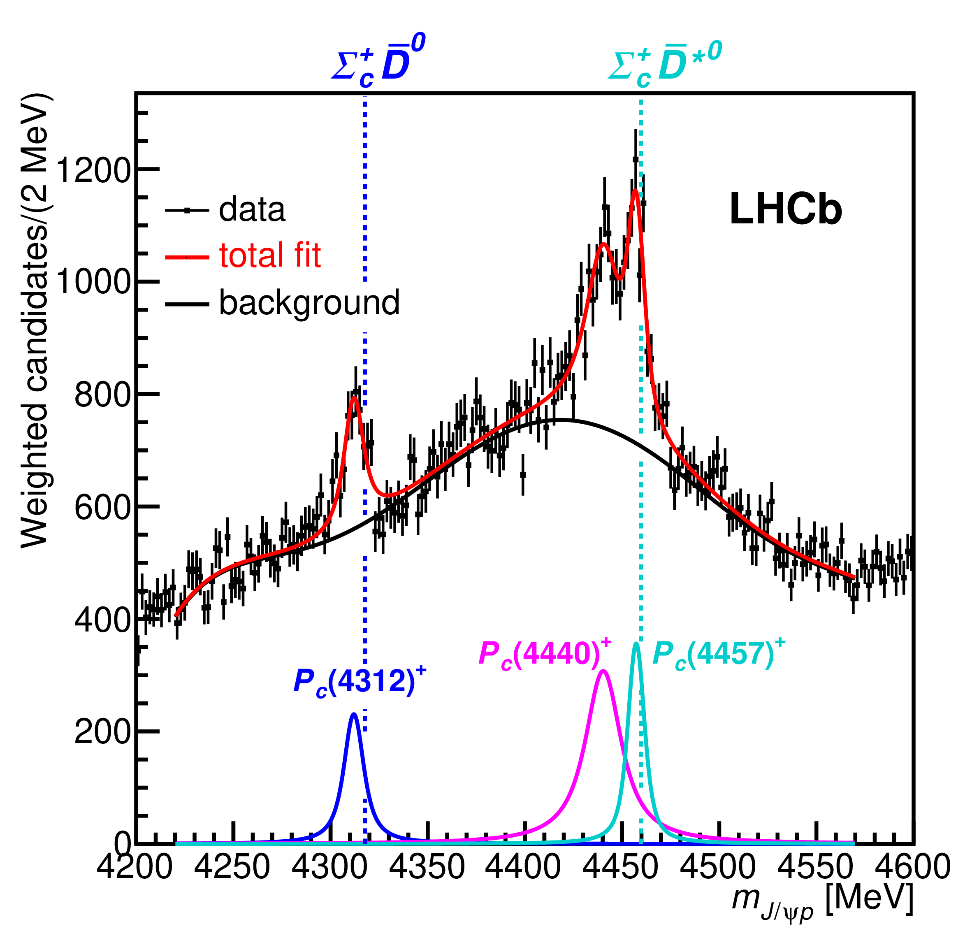 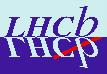 LHCb, PRL 122, 222001
Higher statistics analysis revealed a two-peak structure of the narrow state,plus a new lighter oneQuantum numbers still unknown
A. Pilloni – Spectroscopy HE/HL
5
[Speaker Notes: Y(4260), M=4263 +- 5, Gamma = 95+-14
D_1(2420)^0, M=2421.3 ±0.6, Gamma =27.1 ±2.7
D_1(2420)^+-, M=2423.4 ±3.1, Gamma =25 ±6
I D_1 hanno J^P = 1^+
La molecola D_1 D sta 22 MeV sotto
Se la Y è D_1 D, il pione lega fortemente, come fa la Y a essere così larga?
Come funziona lo scambio del pione???]
Models
Compact
Multiquark
Several (cluster) of valence quarks
Hybrids
Containing gluonicdegrees of freedom
Hadroquarkonium
Heavy core interacting with a light cloud via Van der Waals forces
Rescattering effects
Structures generated by cross-channel rescattering, very process-dependent
Molecule
Bound or virtual state generated by long-range exchange forces
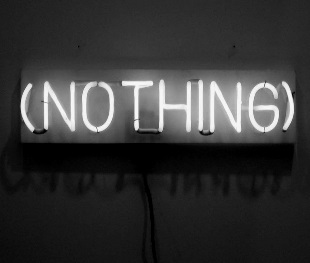 Extended
A. Pilloni – Spectroscopy HE/HL
6
Exotic landscape
Scarce consistency between variousproduction mechanisms
A. Pilloni – Spectroscopy HE/HL
7
Why photoproduction?
It’s new: no XYZ state has been uncontroversially seen so far
It is free from rescattering mechanisms that could mimic resonances in multibody decays
The framework is (relatively) clean from a theory point of view
Radiative decays offer another way of discerning the nature of the states
A. Pilloni – Spectroscopy HE/HL
8
Exclusive (quasi-real) photoproduction
XYZ have not been seen in photoproduction so far : independent confirmation
Not affected by 3-body dynamics: determination of resonant nature
Experiments in the appropriate energy range are promising
We study near-threshold (LE) and high energies (HE)
Couplings from data as much as possible, not relying on the nature of XYZ
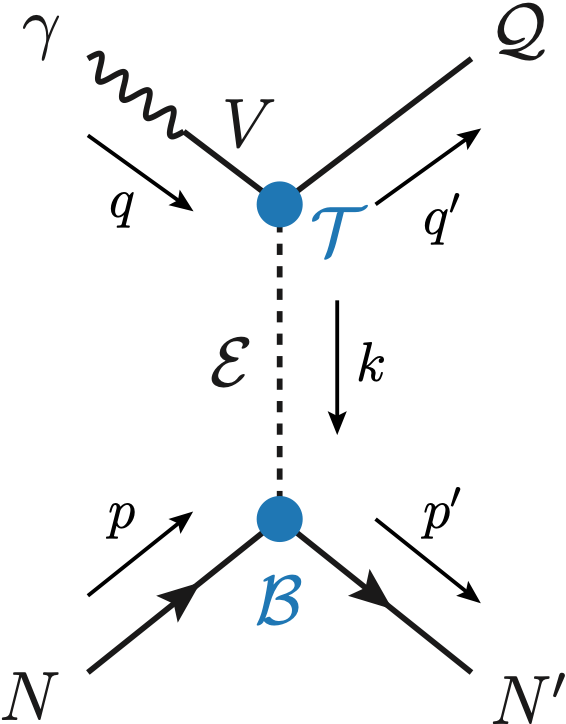 M. Albaladejo et al. [JPAC], PRD
Bottom vertex from standard photoproduction pheno,exponential form factors to further suppress large t
VMD is used to couple the incoming photonto a vector quarkonium V
A. Pilloni – Spectroscopy HE/HL
9
Threshold vs. high energy
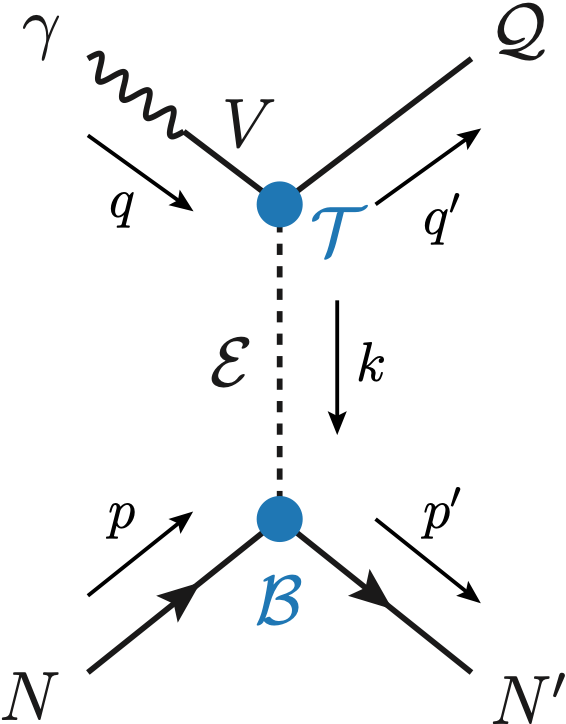 Holds at low energy,fixed spin
A. Pilloni – Spectroscopy HE/HL
10
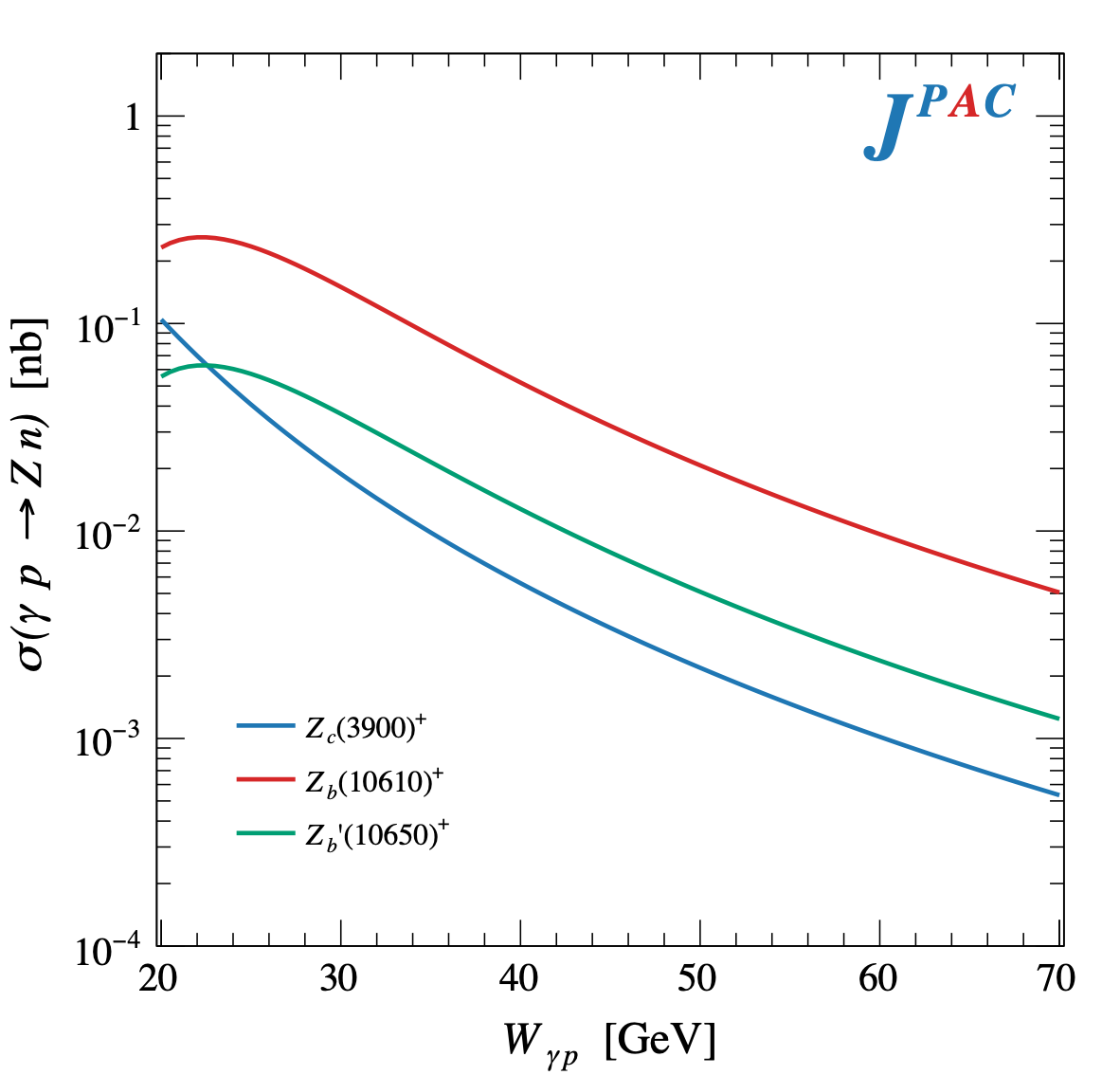 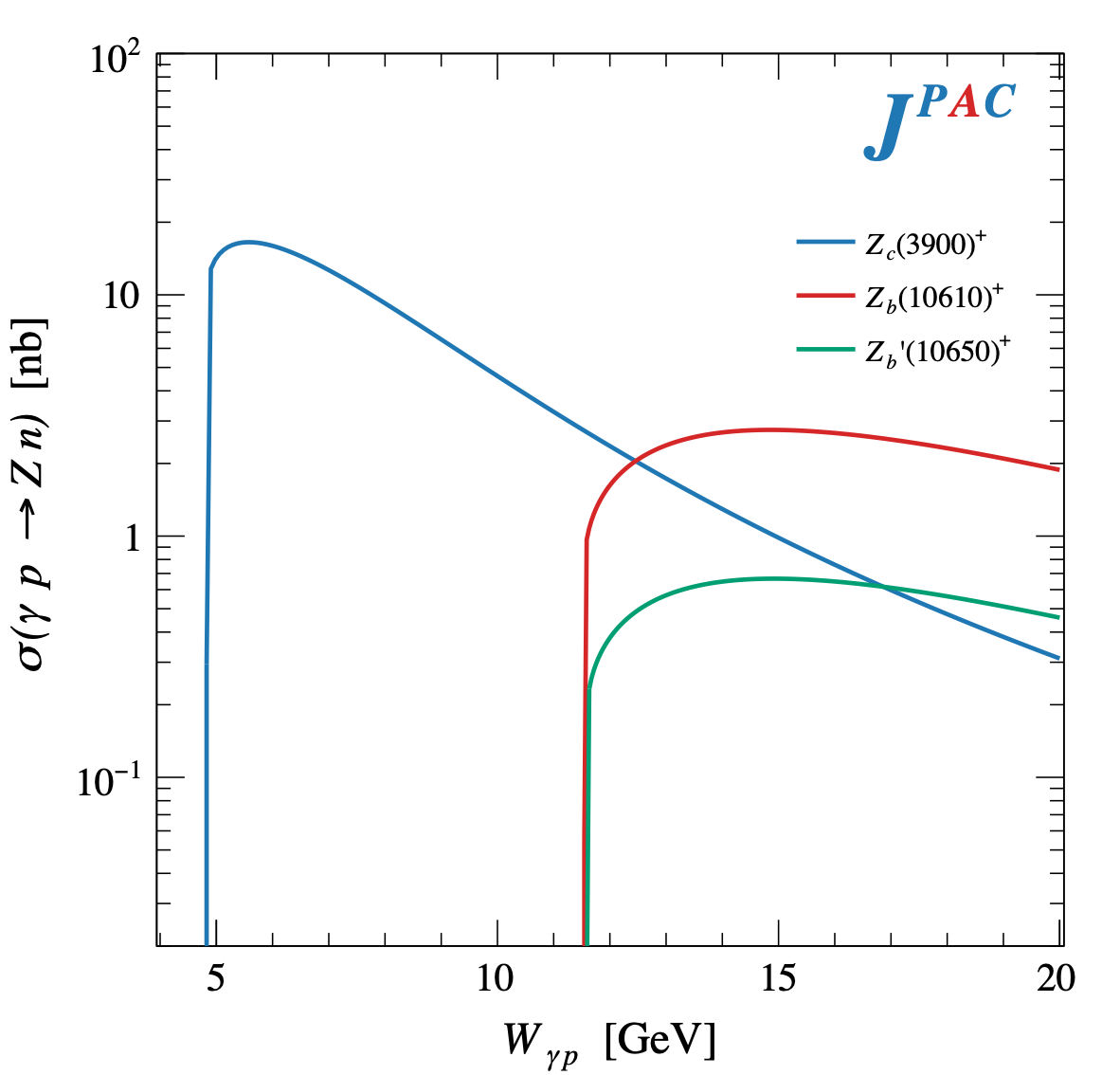 A. Pilloni – Spectroscopy HE/HL
11
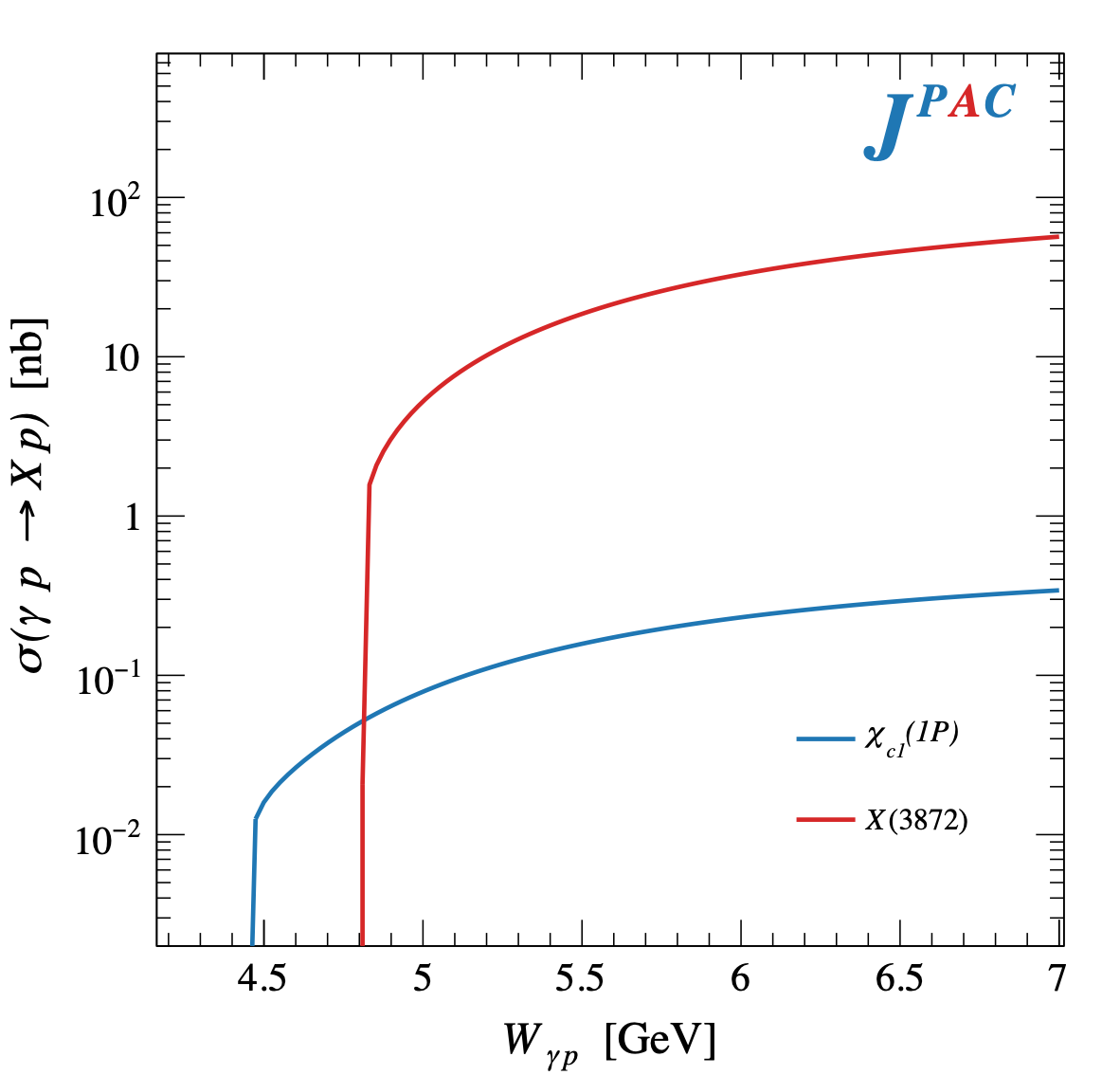 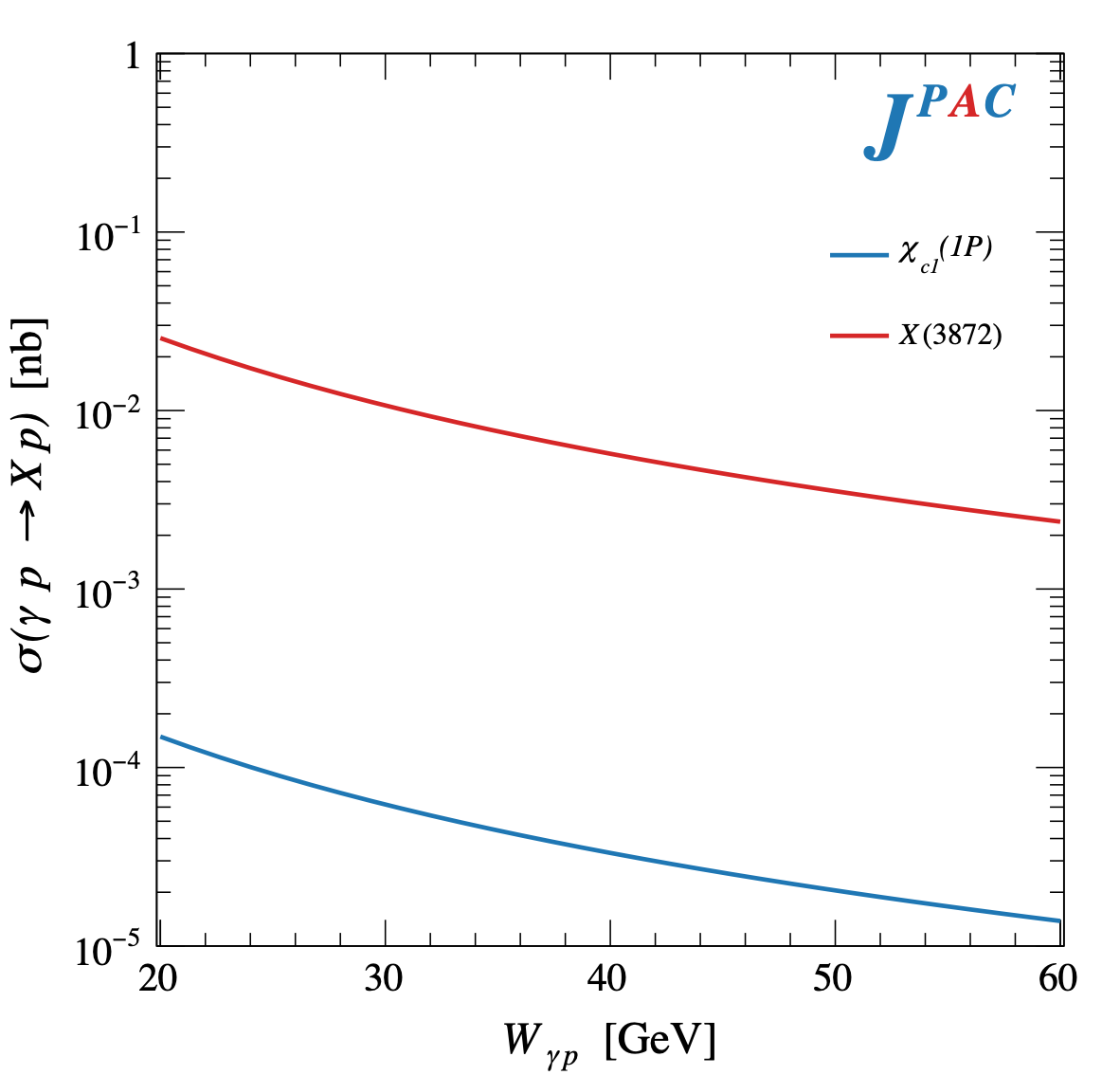 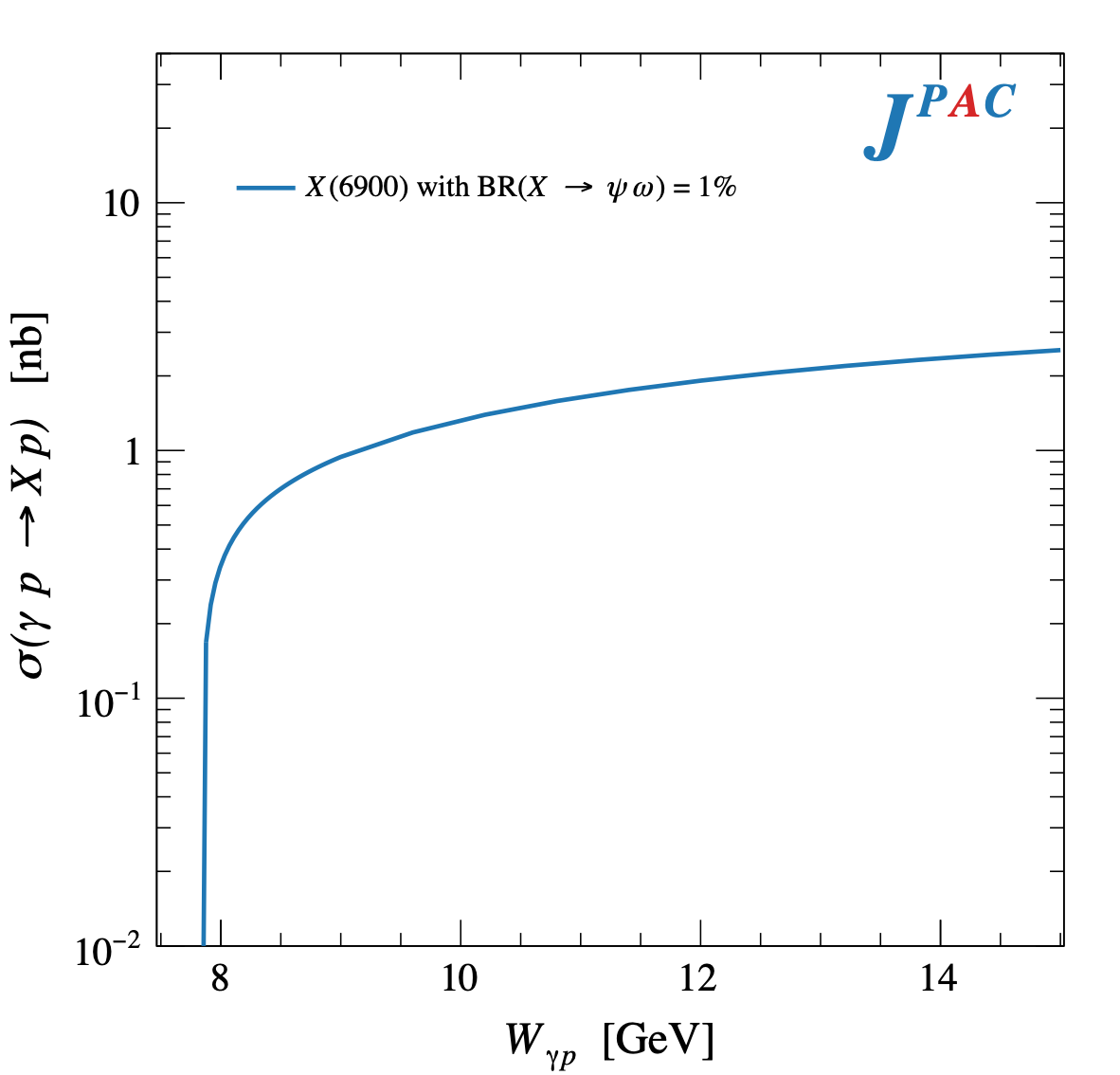 A. Pilloni – Spectroscopy HE/HL
12
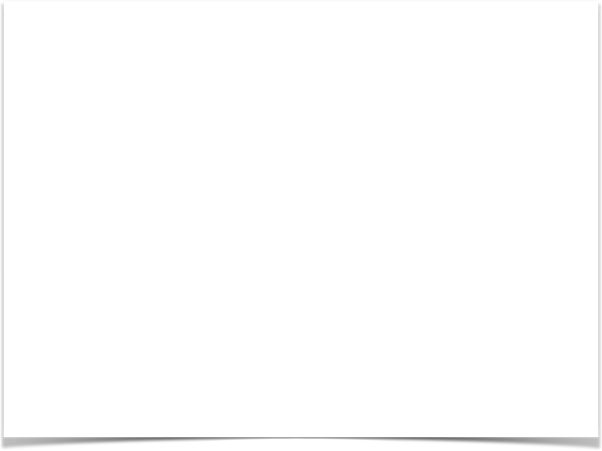 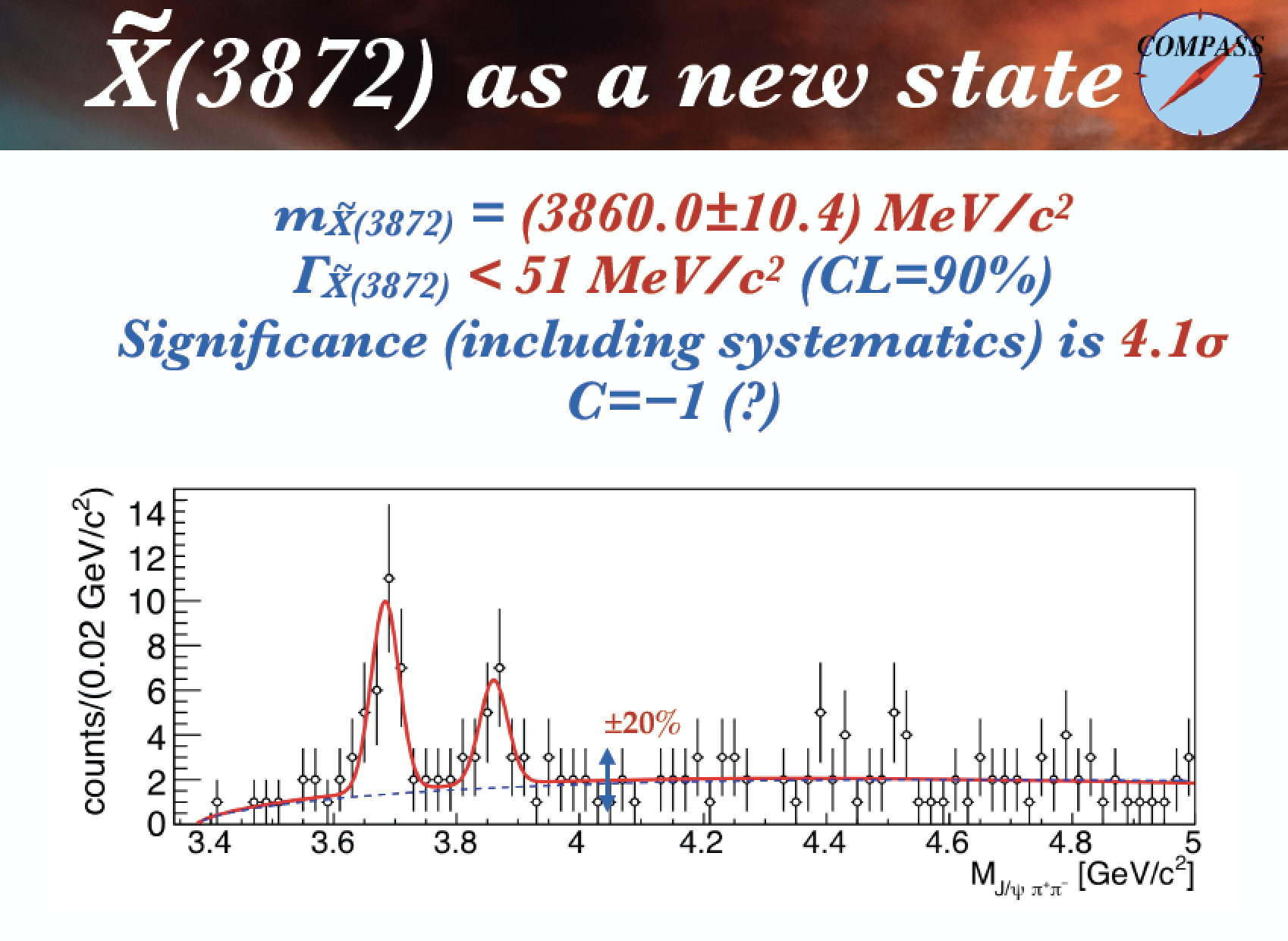 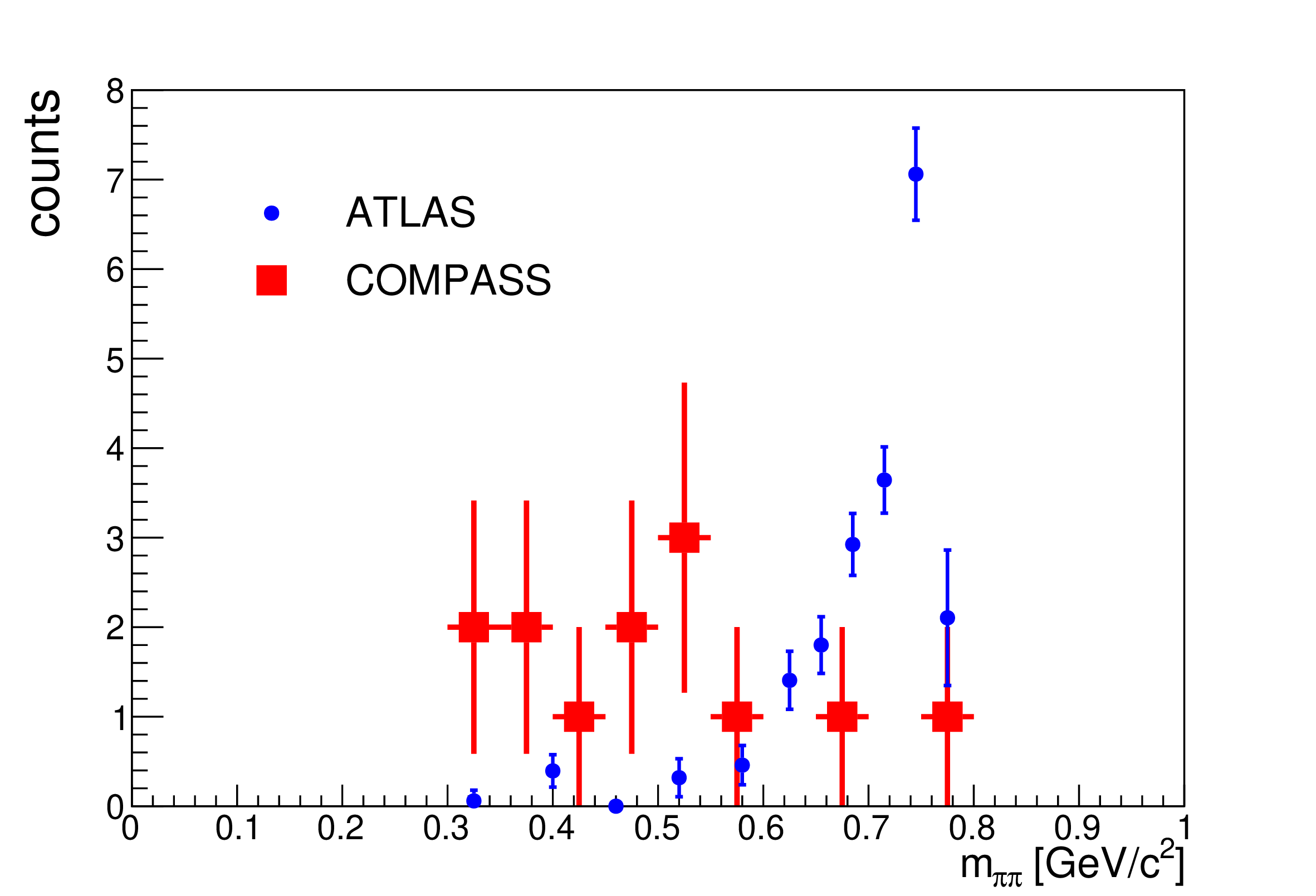 A. Guskov
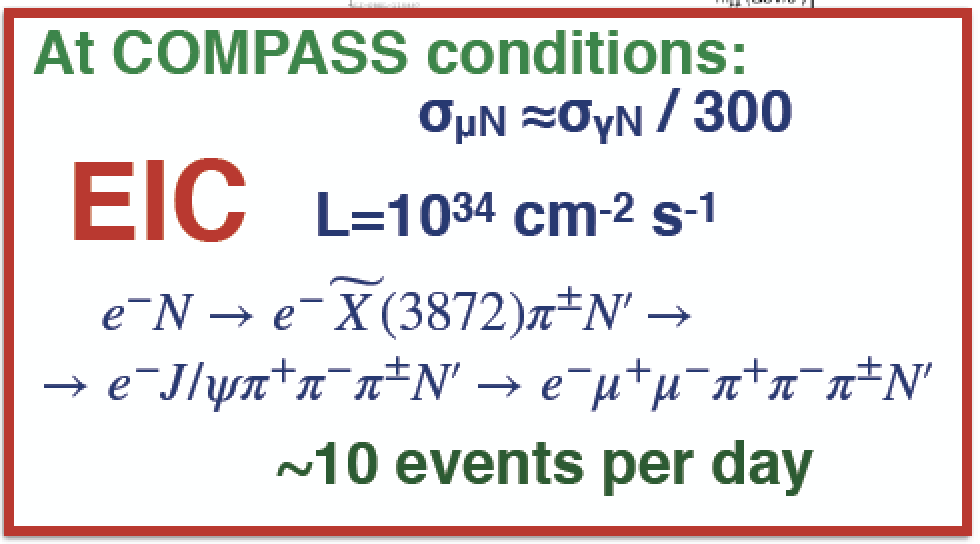 A. Guskov
A. Pilloni – Spectroscopy HE/HL
13
[Speaker Notes: 2 slides su Zc, a Bes e a Belle
2 slide su tetraquark model: dall’hamiltoniana di Jaffe al calcolo delle masse
1 slide su molecular models, dove sono i carichi? (non in Tornqvist, si in Hanhart, vedere Braaten, citare Nefediev)
2 slides su decay channels, dove si dovrebbe vedere, e a seconda del modello, vedere qualche plot
1 slide su Y(4260), tetraquark? C’è lo strano (si vede la f0)
1 slide su Zc a cleo (anche il neutro)]
Diffractive production, dominated by Pomeron (2-gluon) exchange
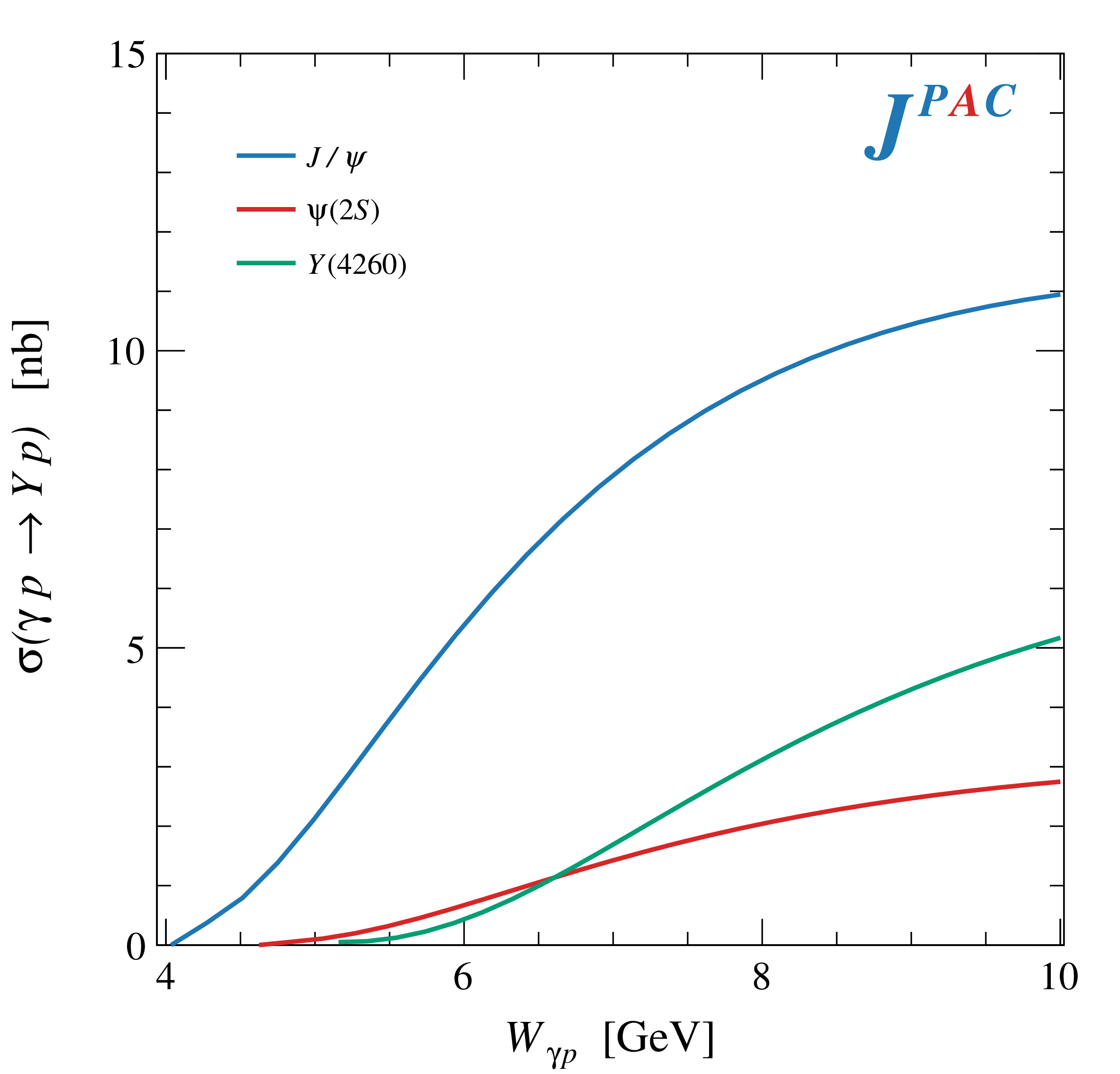 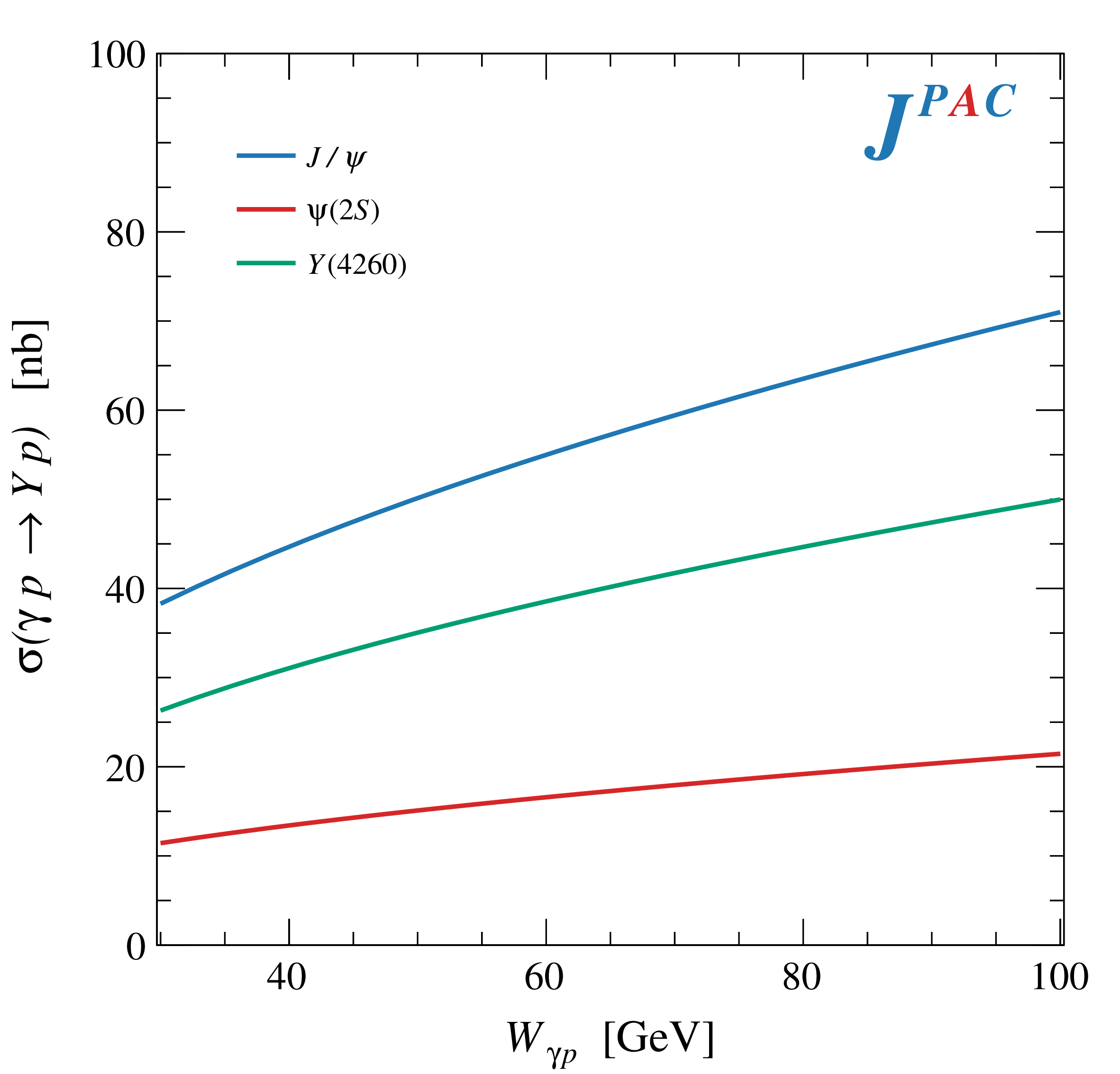 A. Pilloni – Spectroscopy HE/HL
14
Primakoff X photoproduction
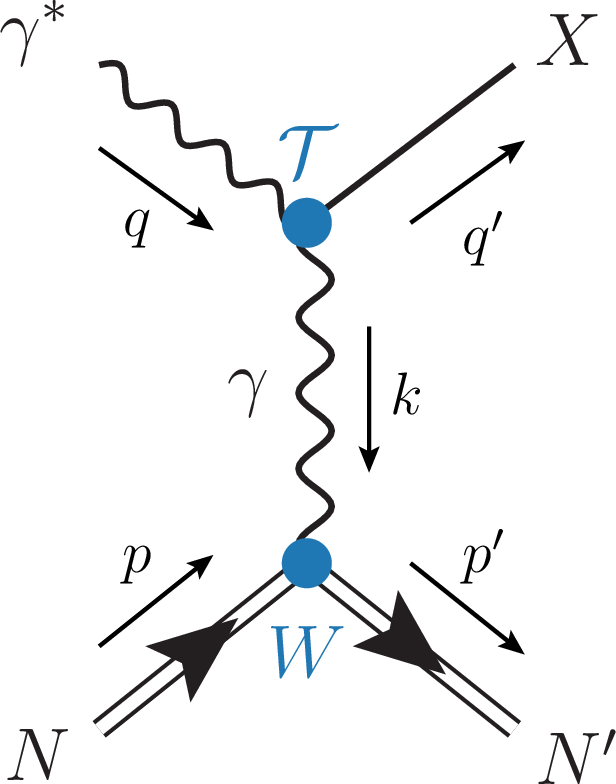 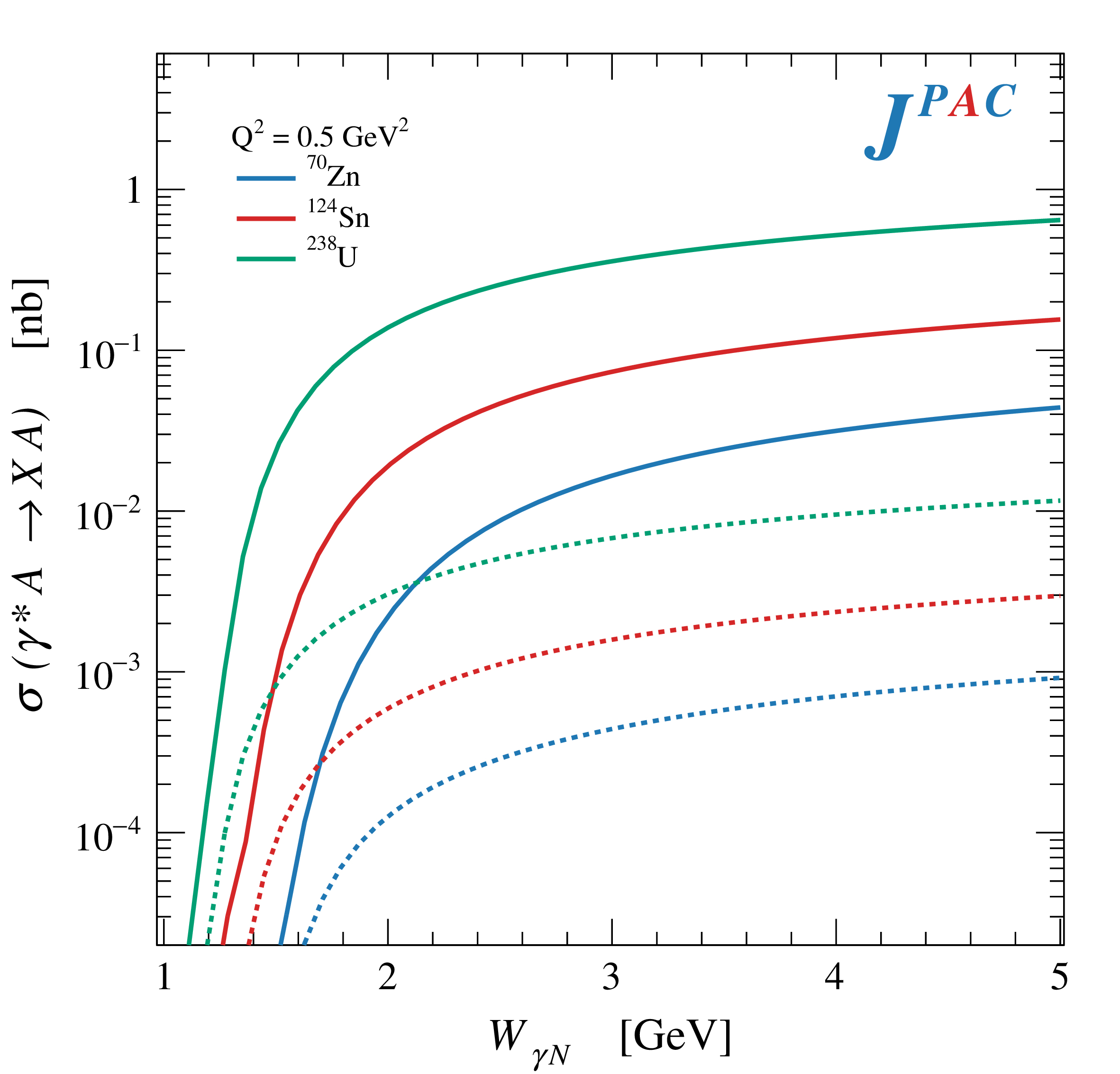 A. Pilloni – Spectroscopy HE/HL
15
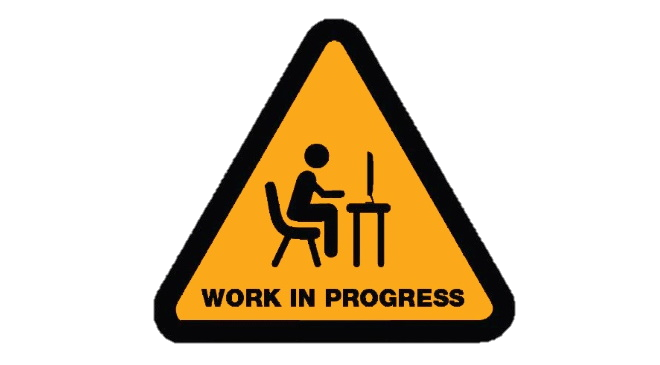 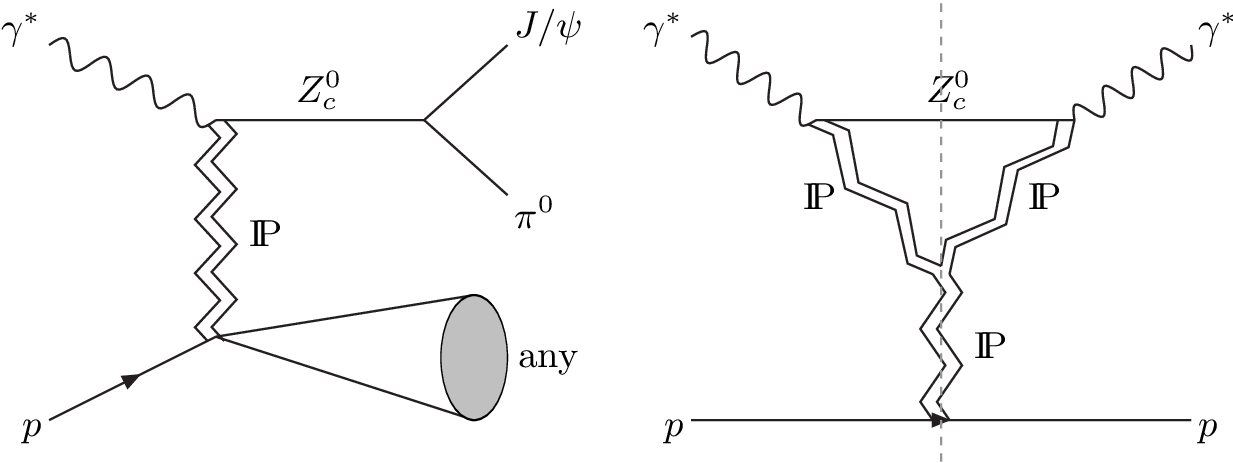 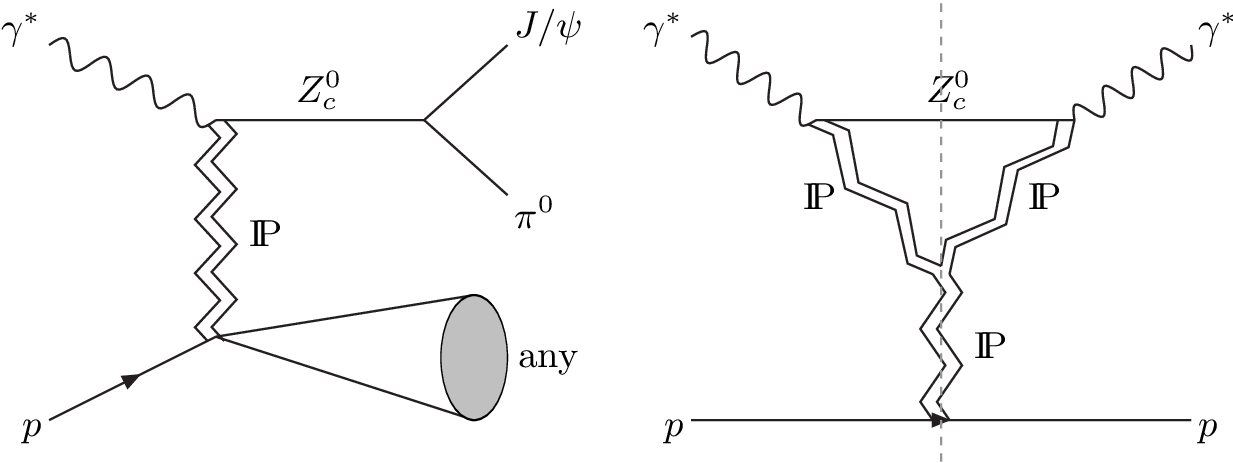 If the target fragments are separated from the beam ones, one can invoke Regge factorization
A. Pilloni – Spectroscopy HE/HL
16
An example of yield estimate
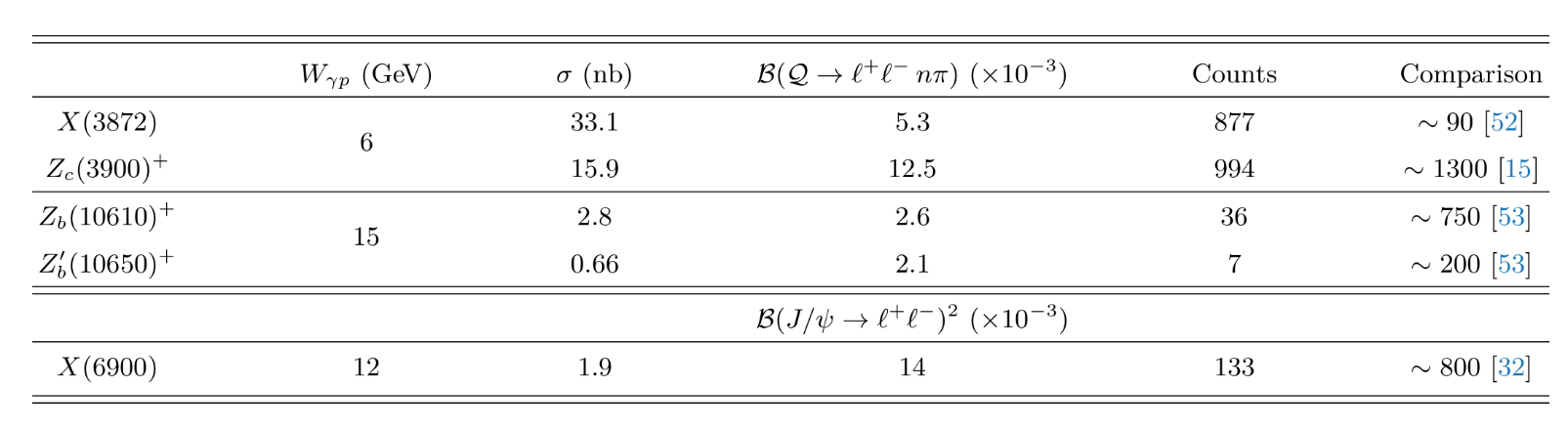 A. Pilloni – Spectroscopy HE/HL
17
Some quick thoughts about high intensity
At current energies, the only heavy exotic accessible are pentaquarks, negative results from JLab pose a conundrum:
Rescattering mechanisms proposed so far are not doing a good job in describing all the peaks
All models point to direct-channel physics:must see in photoproduction!Need estimates of BR that go beyond VMD
Light spectroscopy notoriously requires complicated PWA,high statistics can be a blessing and a curse
Looking for rare channels simpler to reconstruct of interest,ex.: radiative decays of (hybrid) mesons?Requires more theory effort
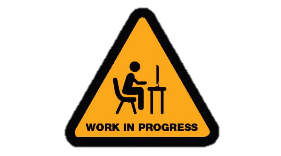 A. Pilloni – Spectroscopy HE/HL
18
Conclusions
Photoproduction is a valuable tool to study exotic states
Complementary infomation to other mechanisms
Facilities to study photoproduction at low energies are very welcome to pursue this program
Thank you!
A. Pilloni – Spectroscopy HE/HL
19
[Speaker Notes: 2 slides su Zc, a Bes e a Belle
2 slide su tetraquark model: dall’hamiltoniana di Jaffe al calcolo delle masse
1 slide su molecular models, dove sono i carichi? (non in Tornqvist, si in Hanhart, vedere Braaten, citare Nefediev)
2 slides su decay channels, dove si dovrebbe vedere, e a seconda del modello, vedere qualche plot
1 slide su Y(4260), tetraquark? C’è lo strano (si vede la f0)
1 slide su Zc a cleo (anche il neutro)]
Joint Physics Analysis Center
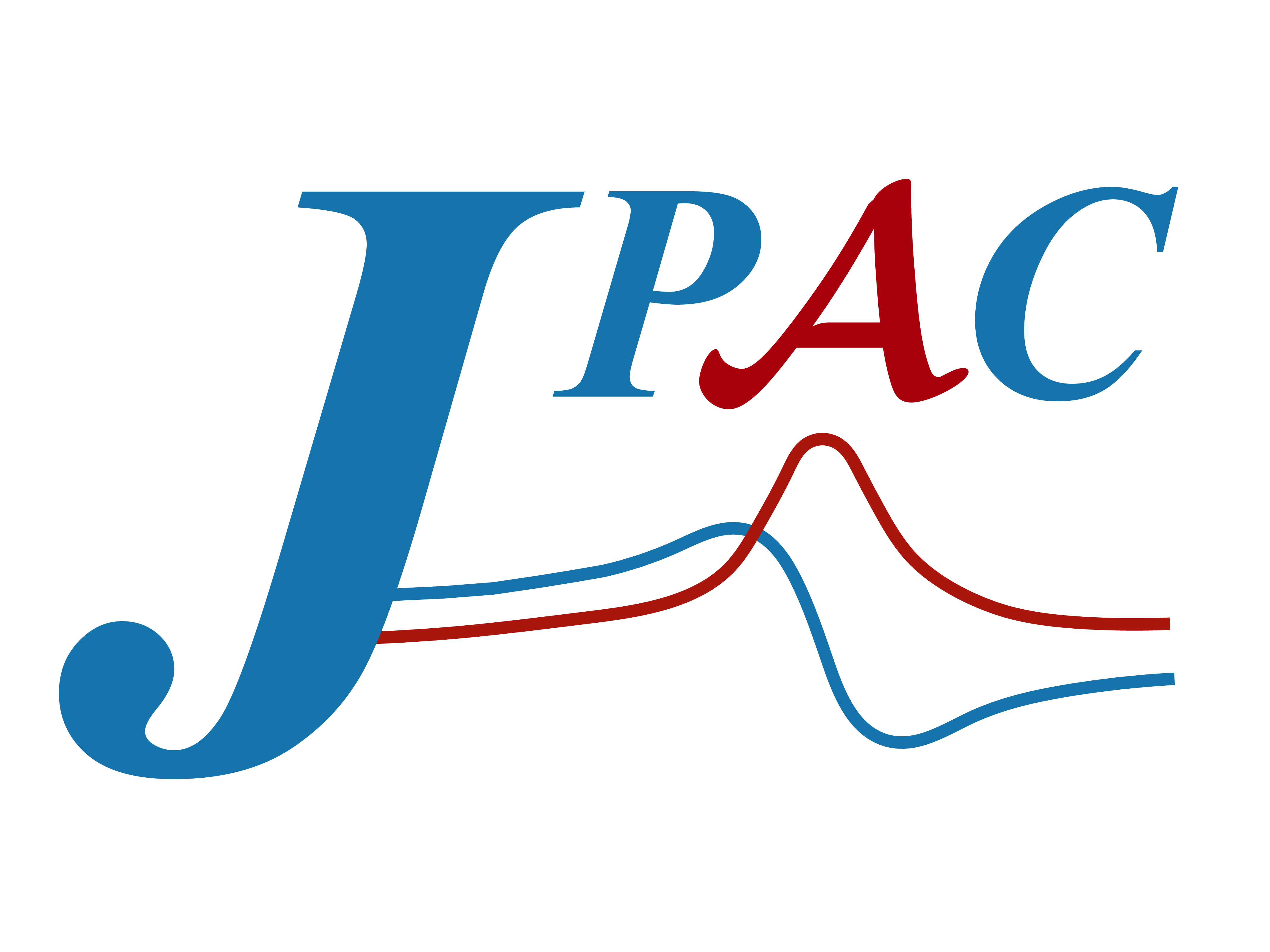 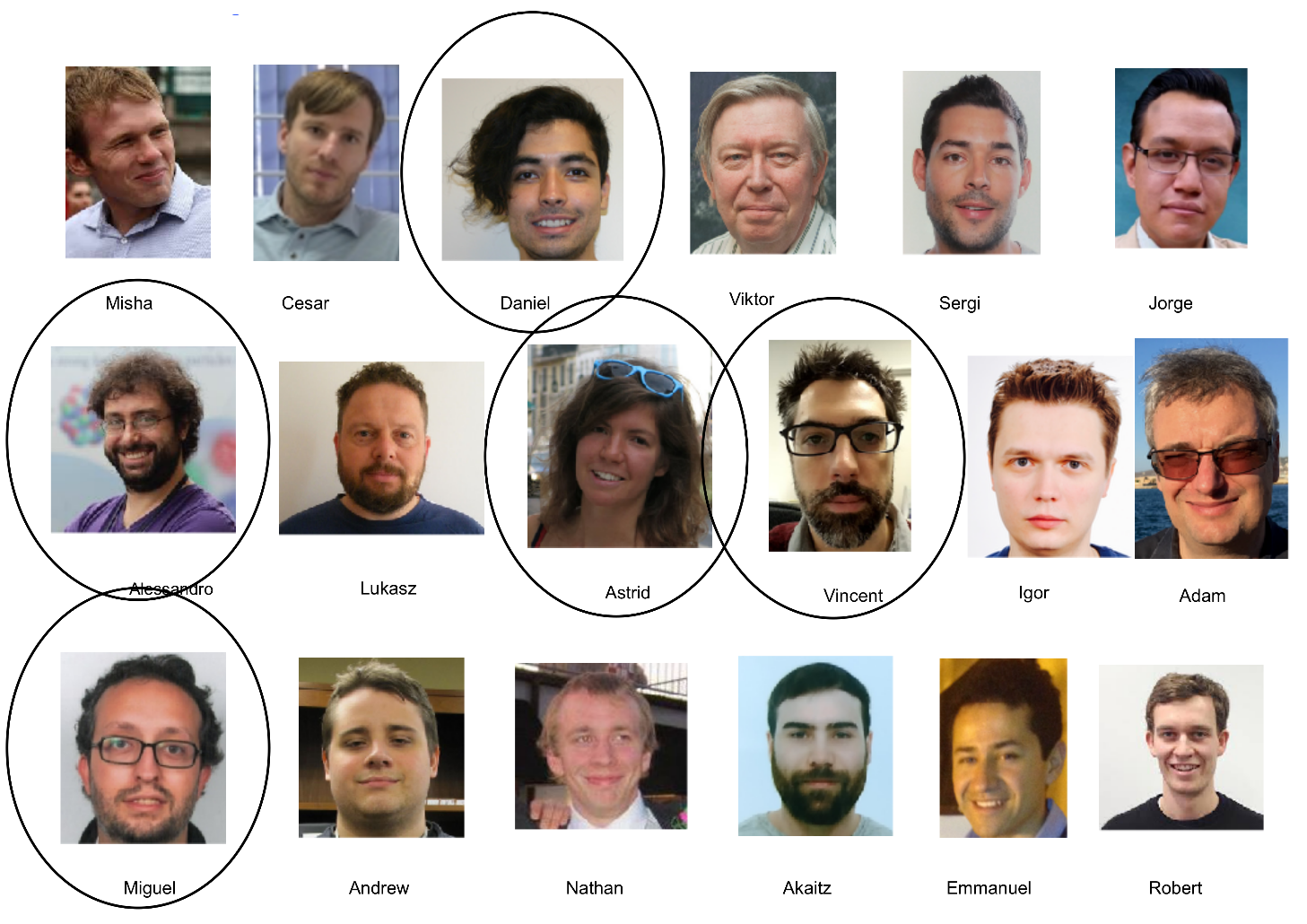 Exclusive reactions:2008.01001

Inclusive reactions:in progress

Code available onhttps://github.com/dwinney/jpacPhoto

Contact : pillaus@jlab.org
A. Pilloni – Spectroscopy HE/HL
20
Backup
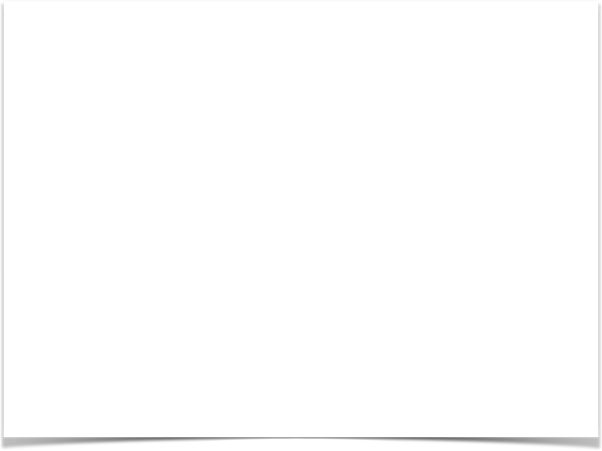 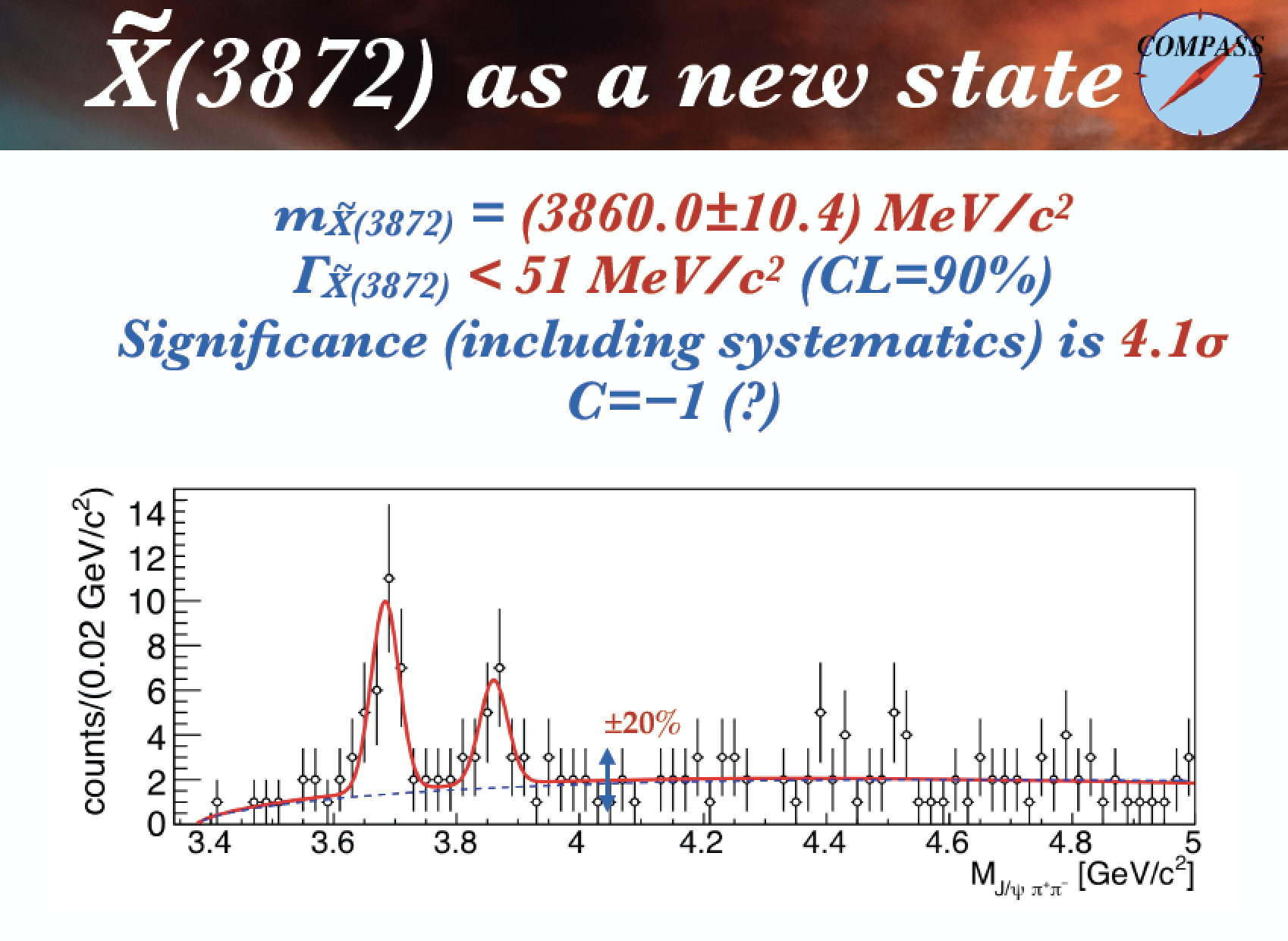 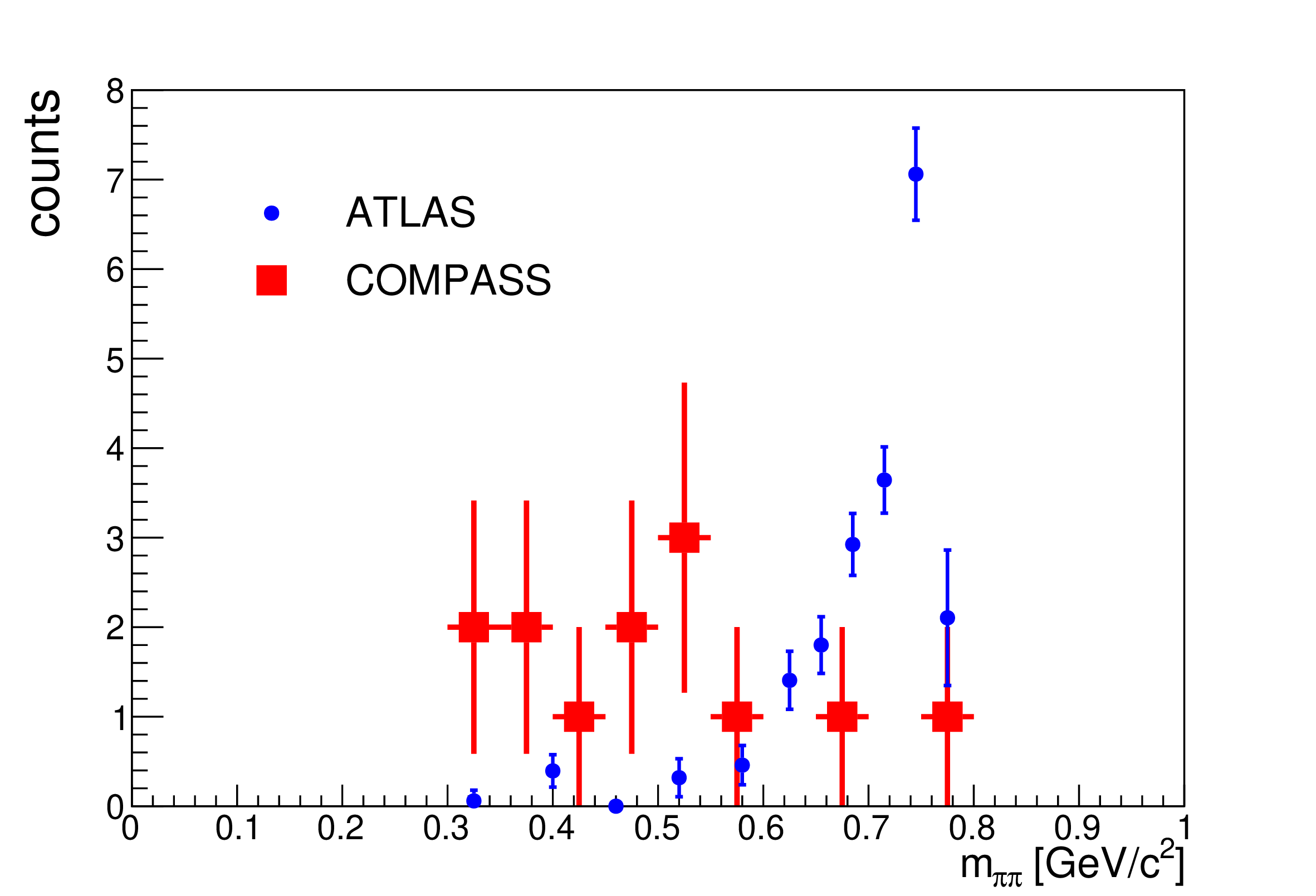 A. Guskov
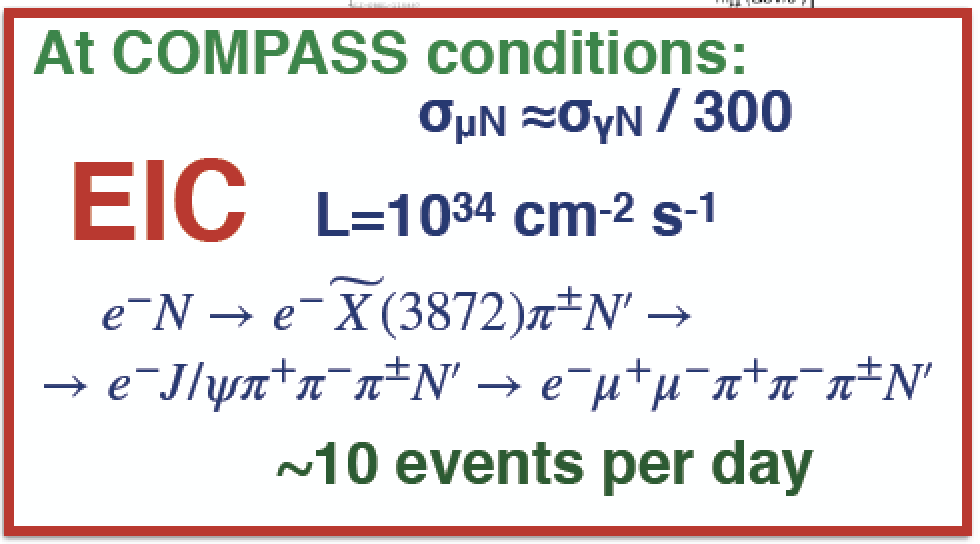 A. Guskov
A. Pilloni – Spectroscopy HE/HL
22
[Speaker Notes: 2 slides su Zc, a Bes e a Belle
2 slide su tetraquark model: dall’hamiltoniana di Jaffe al calcolo delle masse
1 slide su molecular models, dove sono i carichi? (non in Tornqvist, si in Hanhart, vedere Braaten, citare Nefediev)
2 slides su decay channels, dove si dovrebbe vedere, e a seconda del modello, vedere qualche plot
1 slide su Y(4260), tetraquark? C’è lo strano (si vede la f0)
1 slide su Zc a cleo (anche il neutro)]
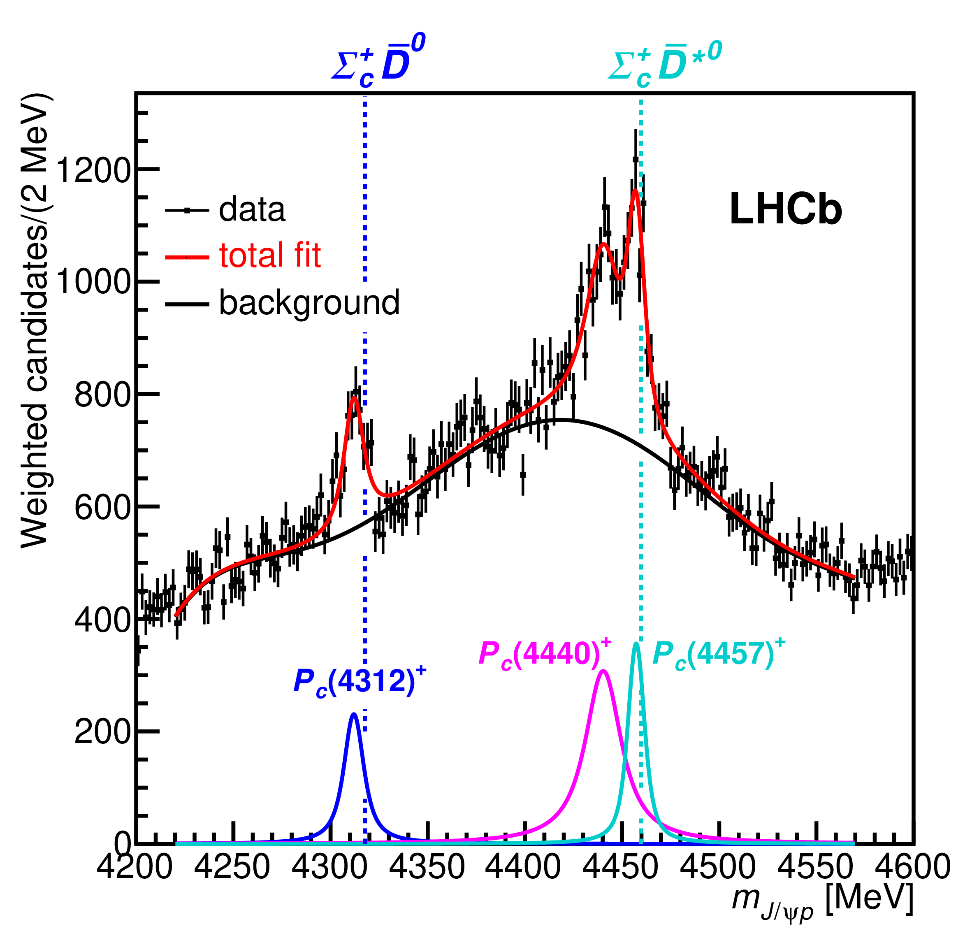 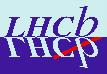 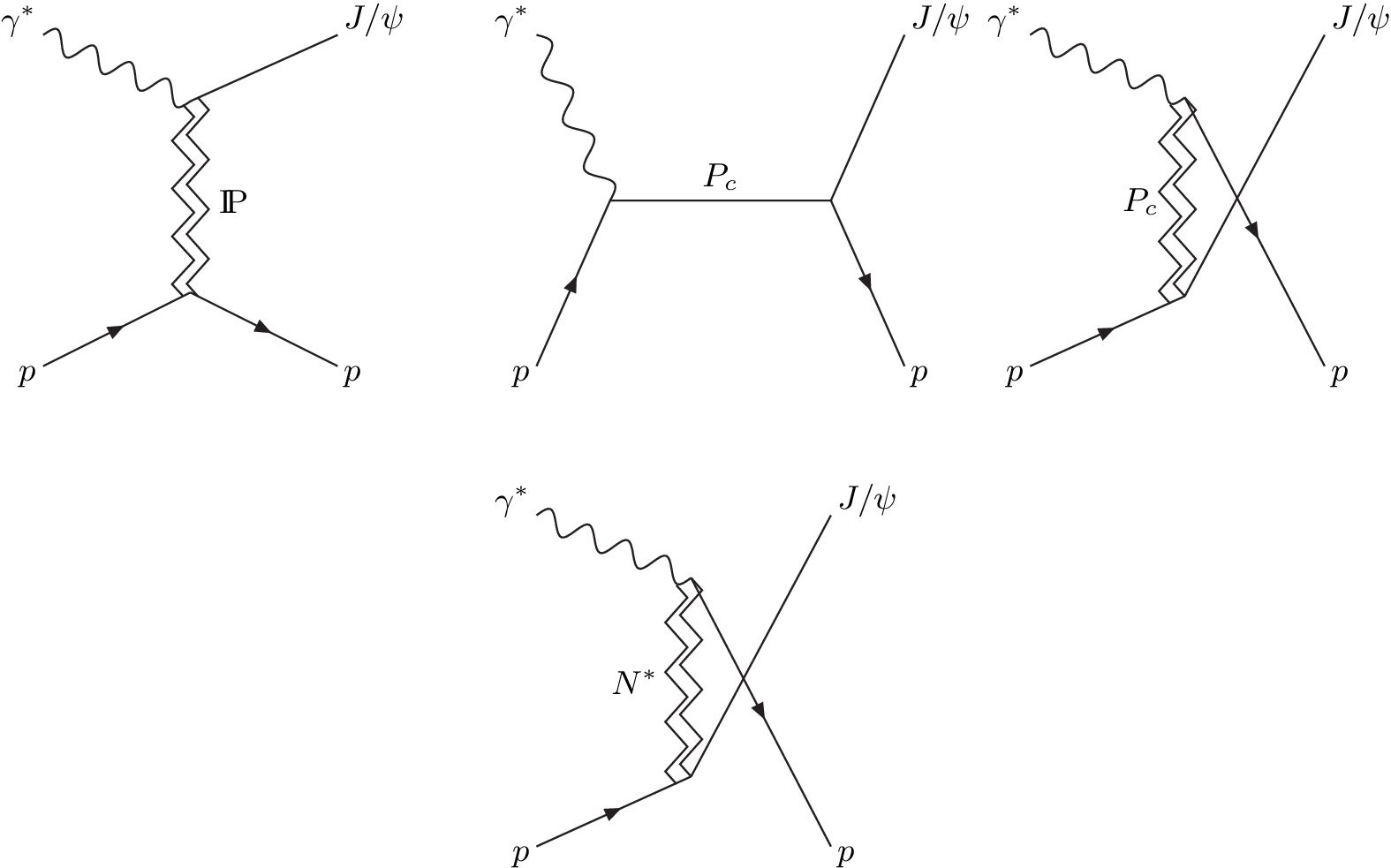 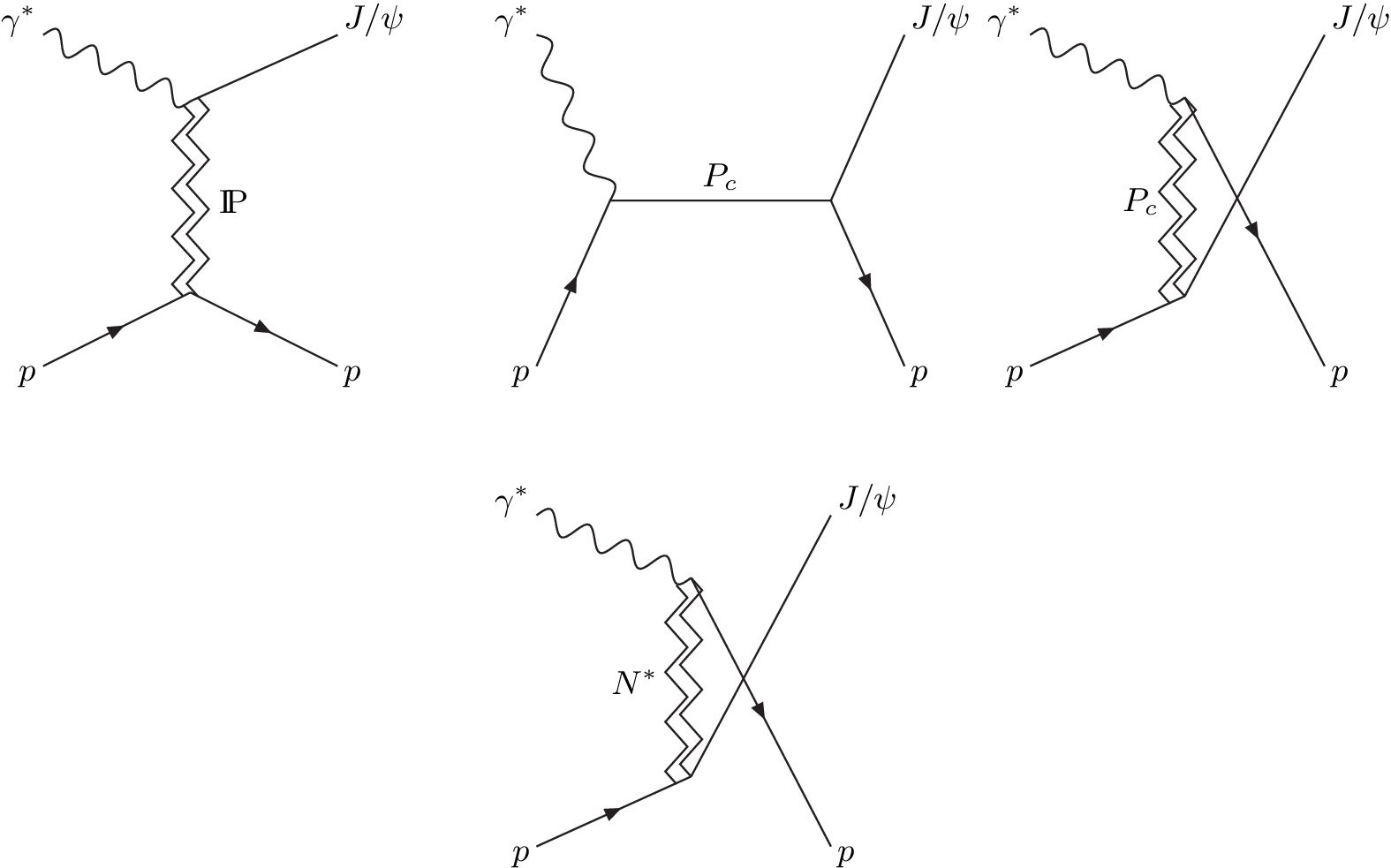 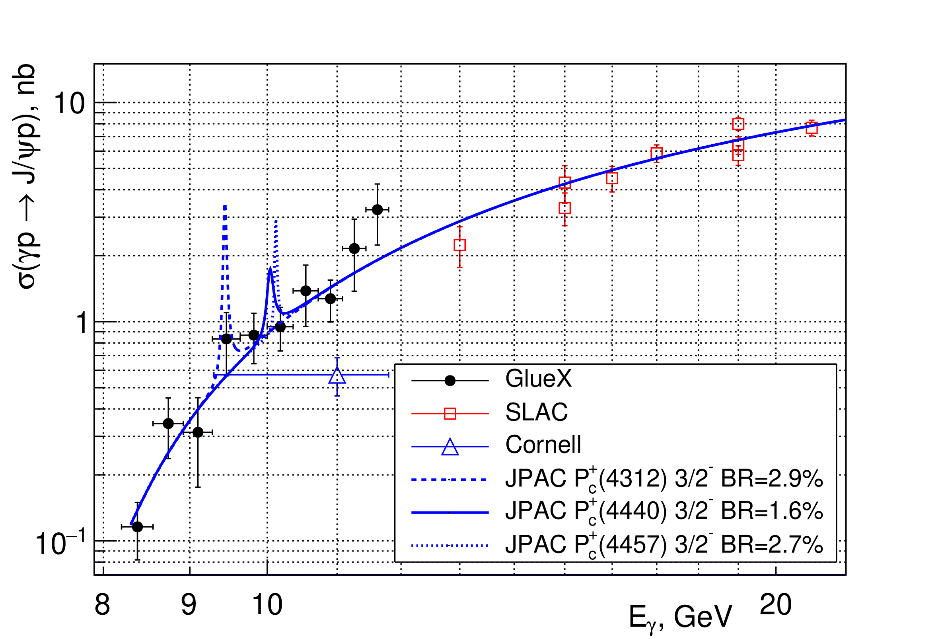 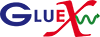 A. Pilloni – Spectroscopy HE/HL
23
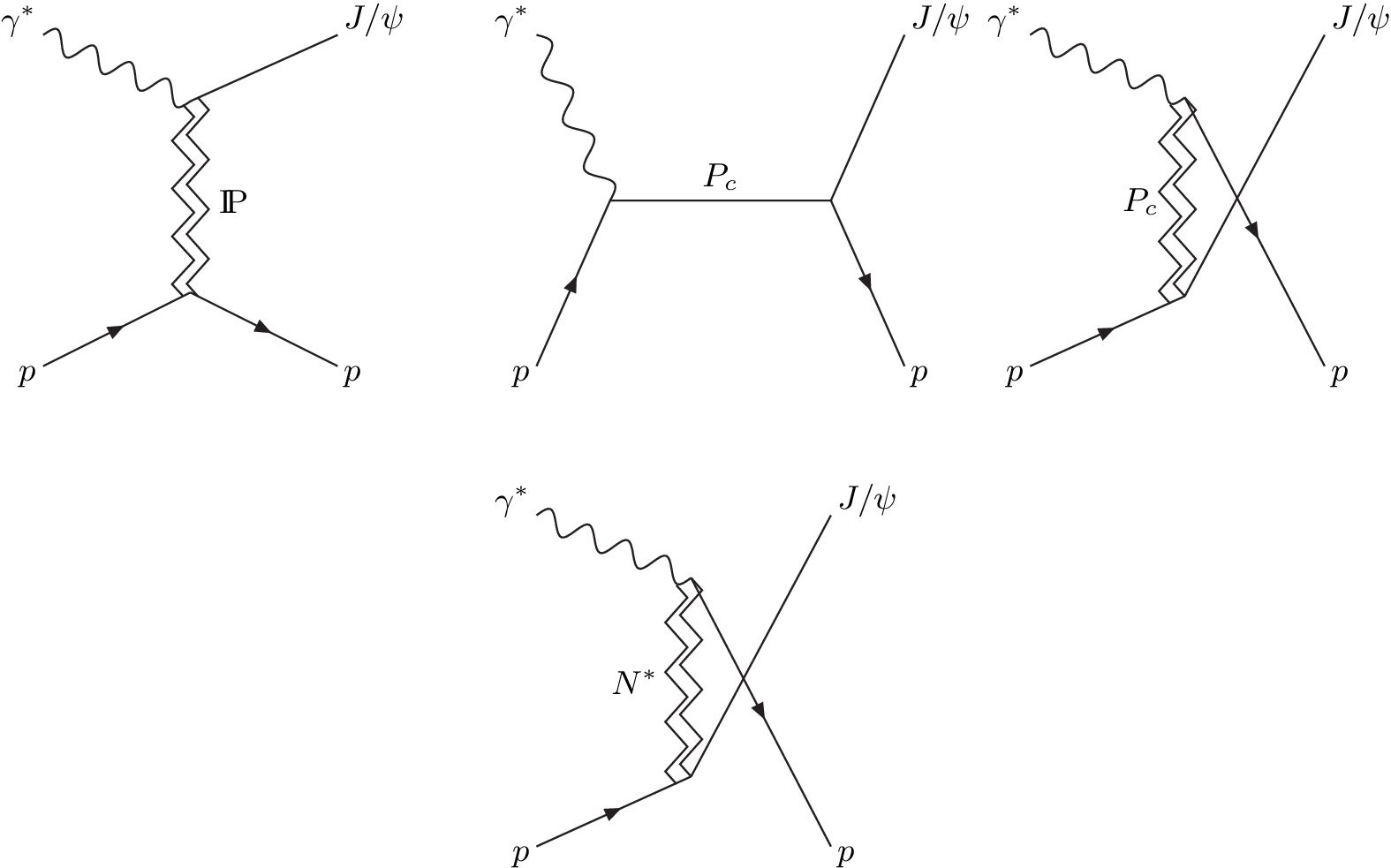 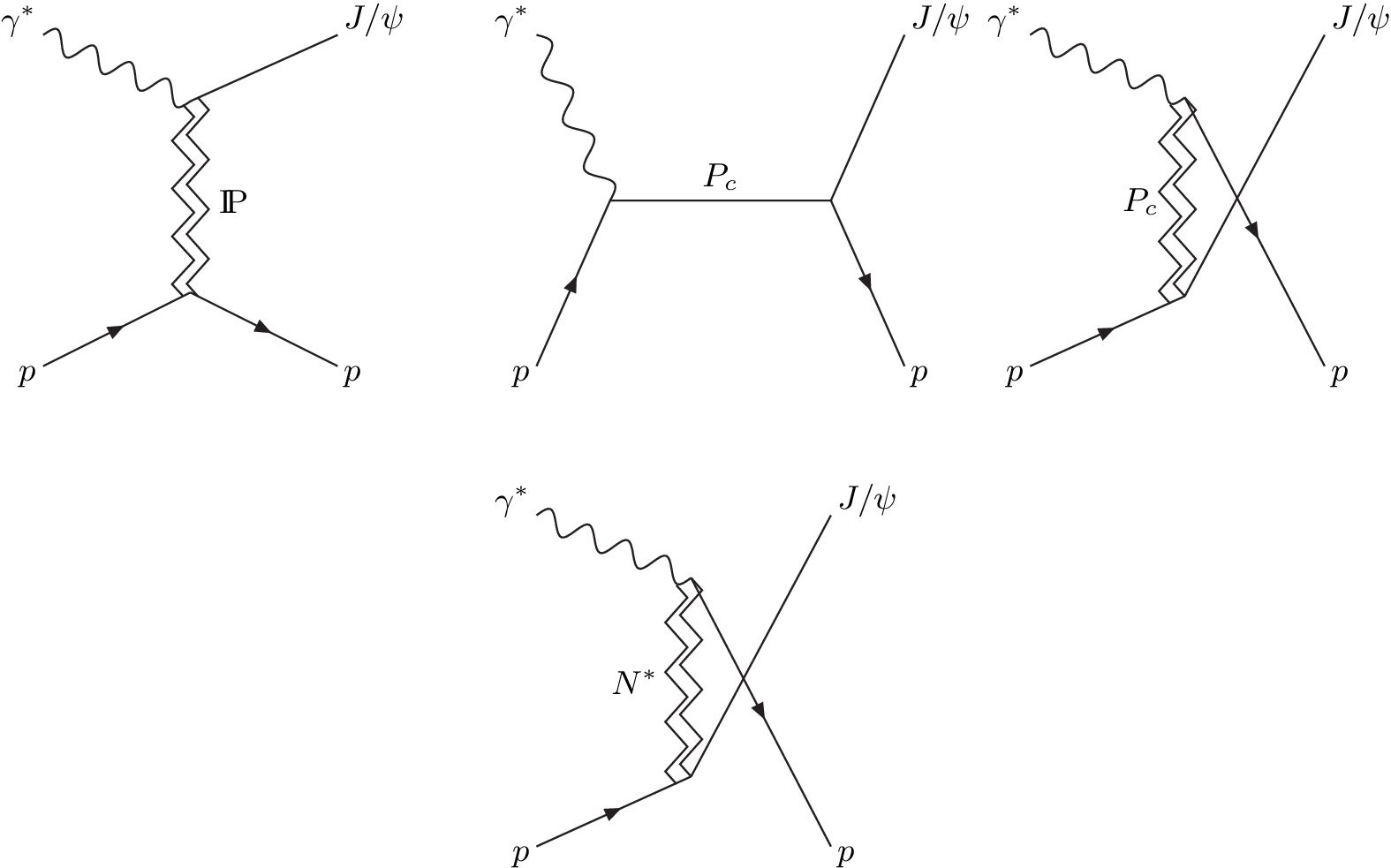 A. Pilloni – Spectroscopy HE/HL
24
A. Pilloni – Spectroscopy HE/HL
11
A. Pilloni – Spectroscopy HE/HL
12
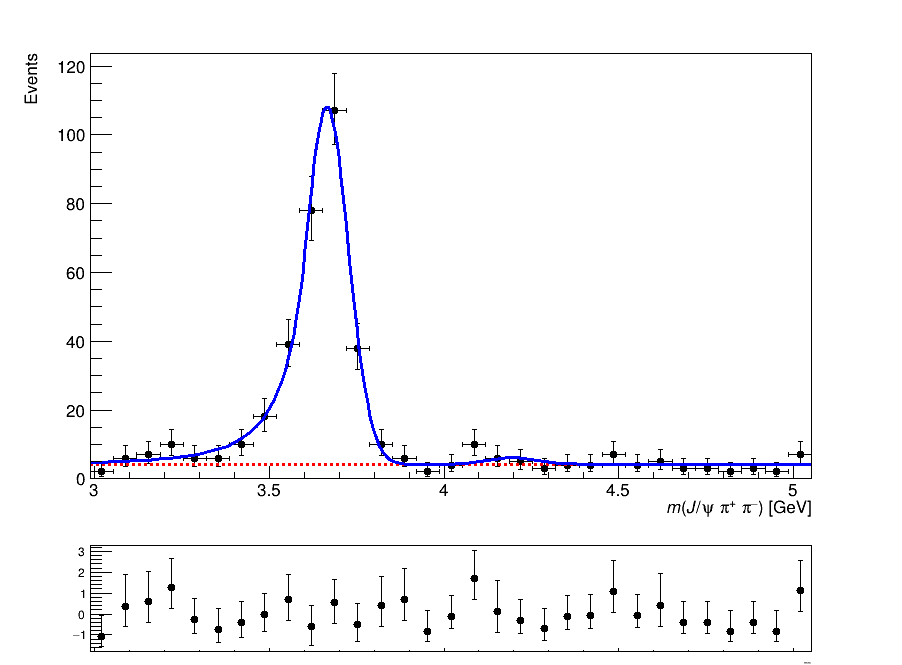 Data from H1hep-ex/971112
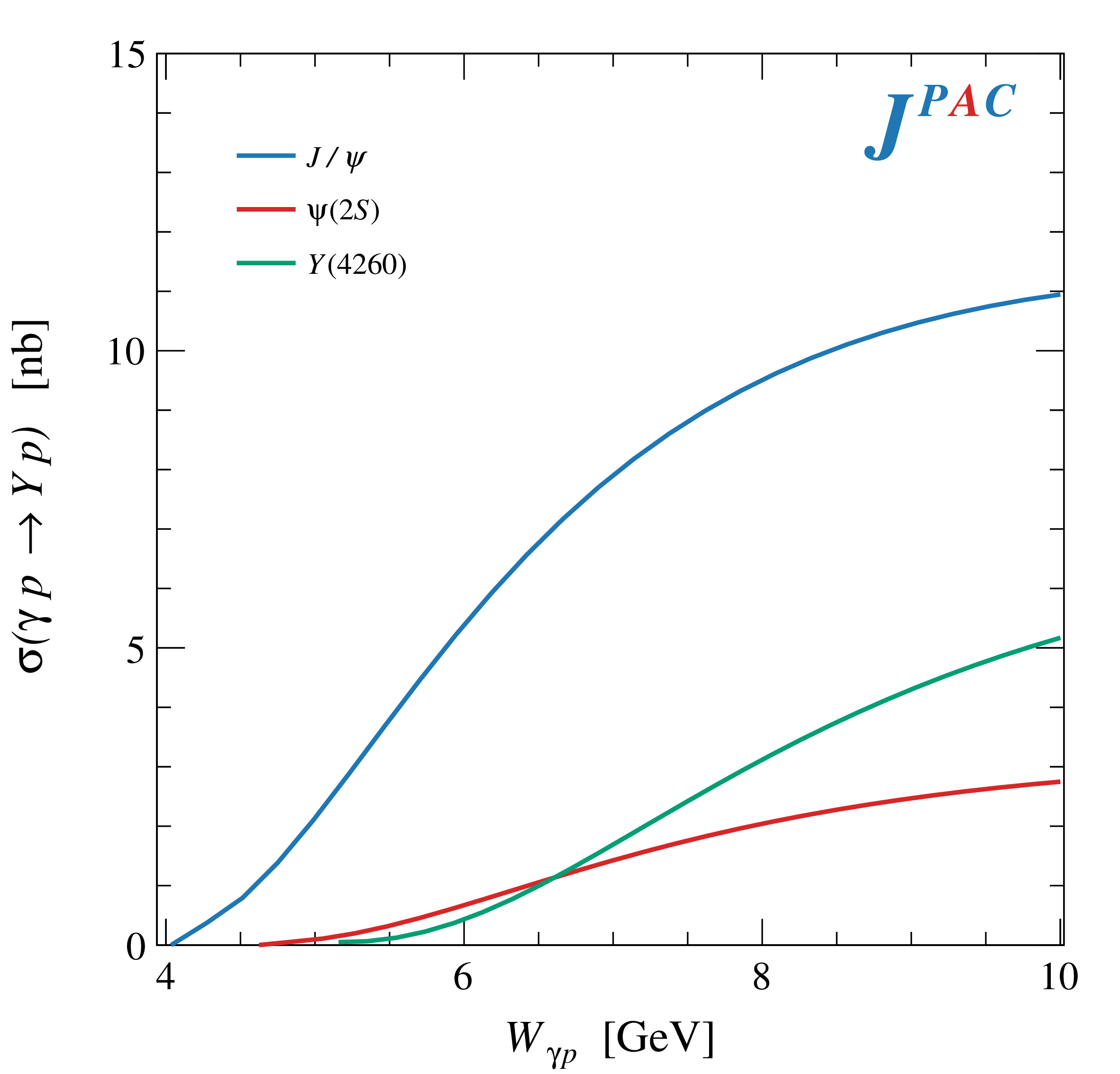 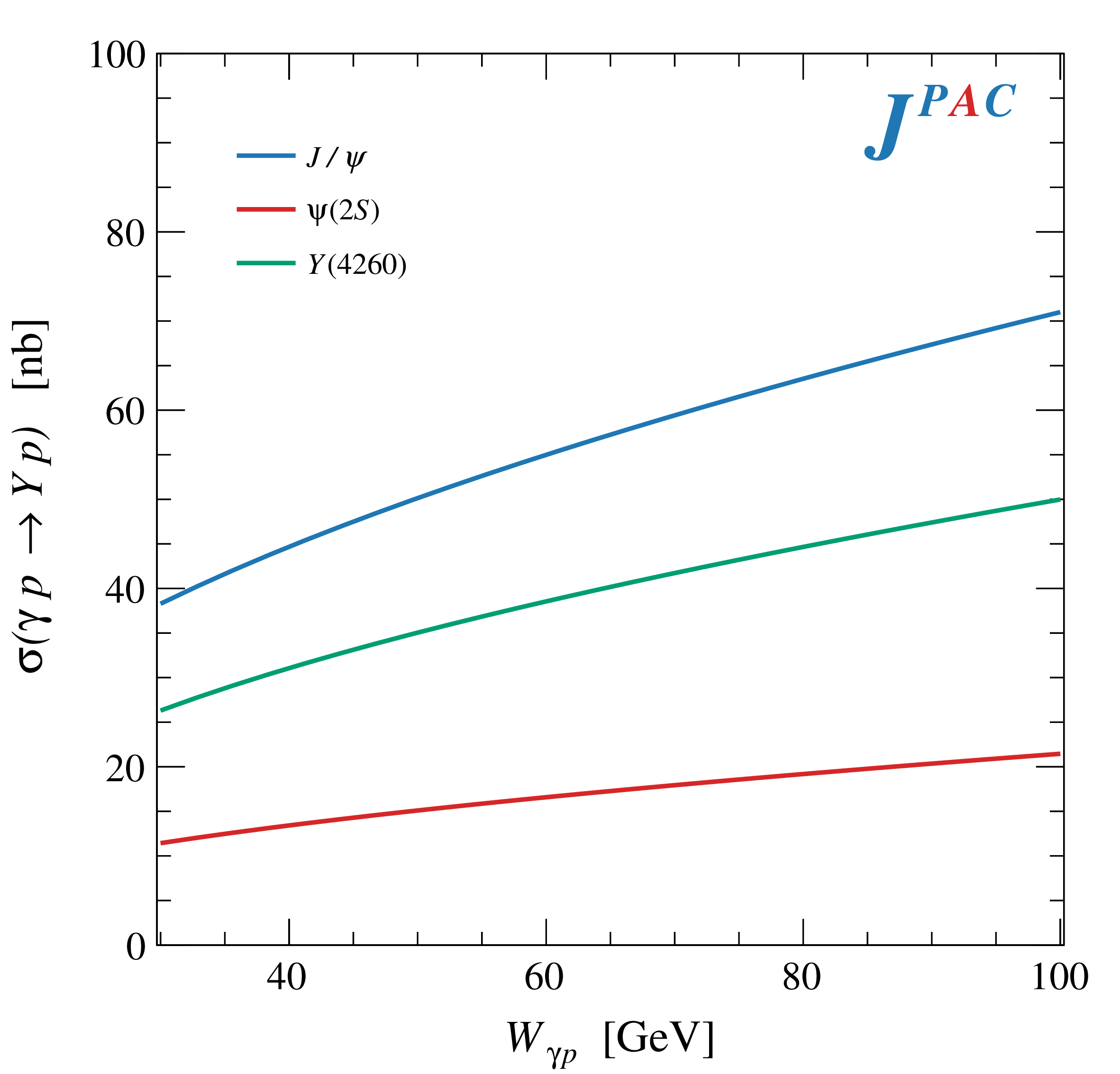 A. Pilloni – Spectroscopy HE/HL
13
Primakoff X photoproduction
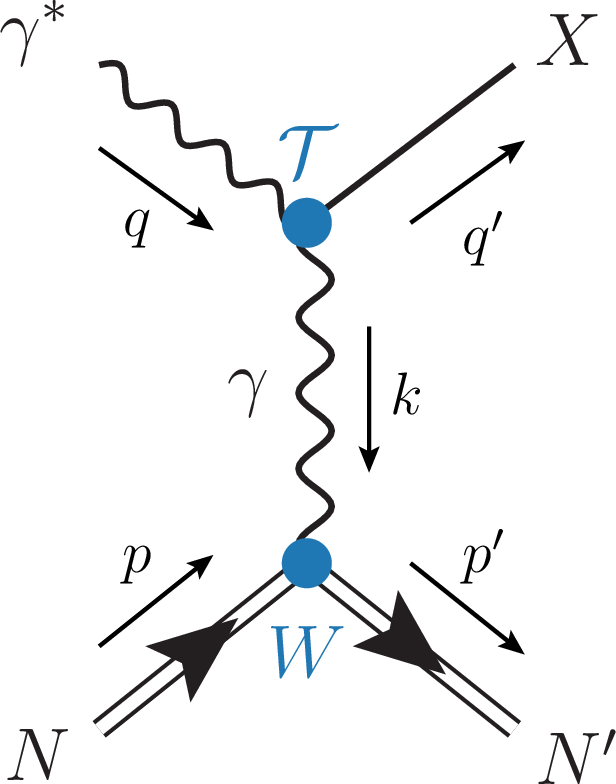 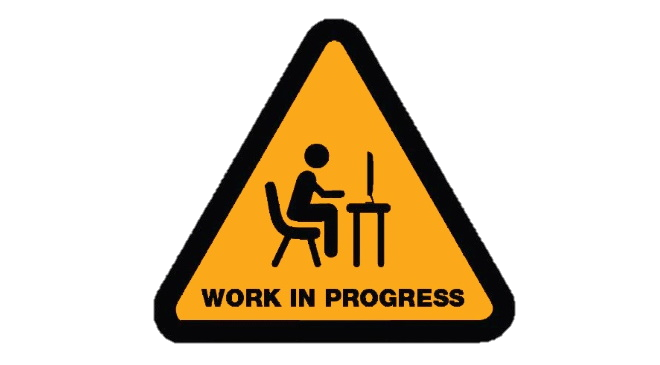 A. Pilloni – Spectroscopy HE/HL
28
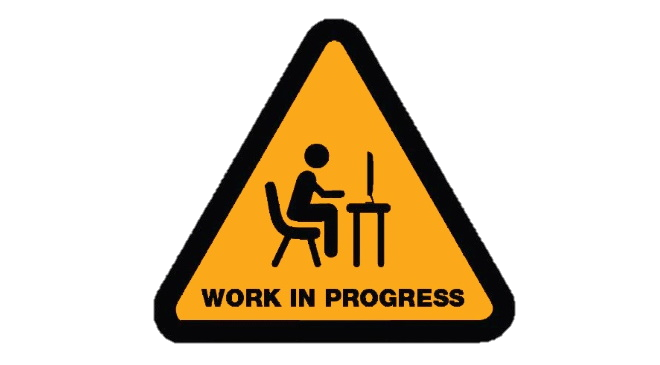 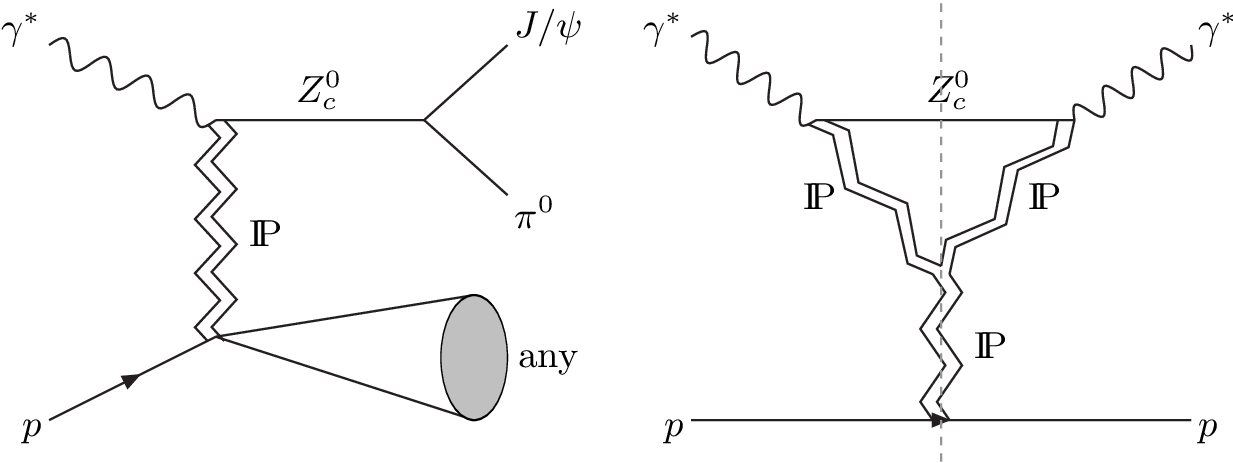 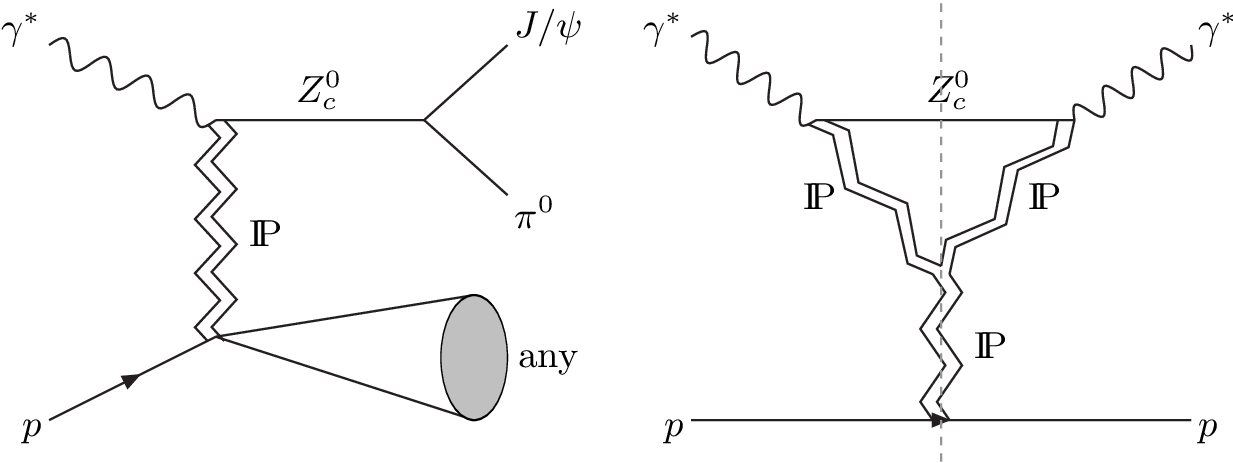 If the target fragments are separated from the beam ones, one can invoke Regge factorization
A. Pilloni – Spectroscopy HE/HL
14
X. Yao
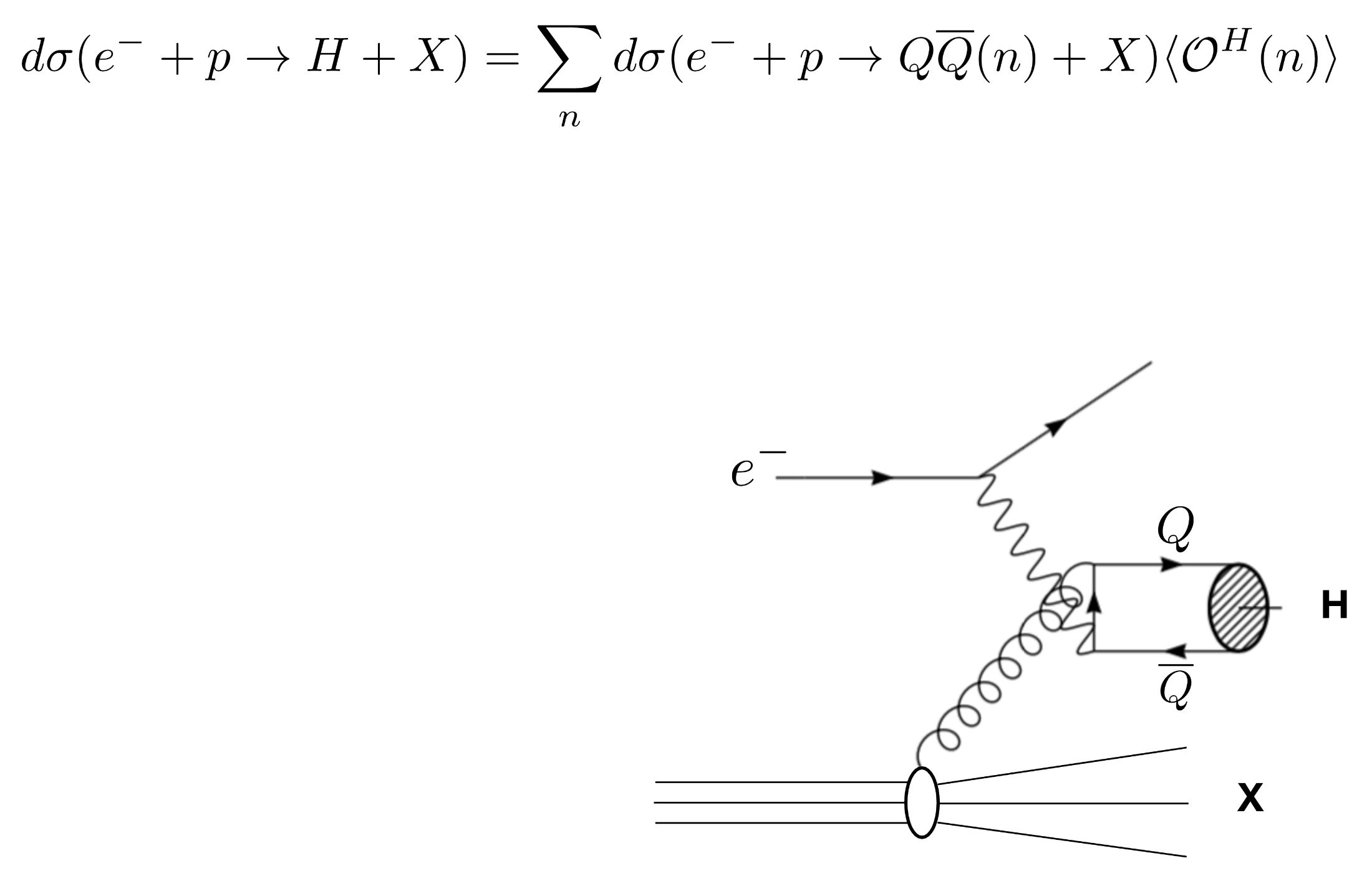 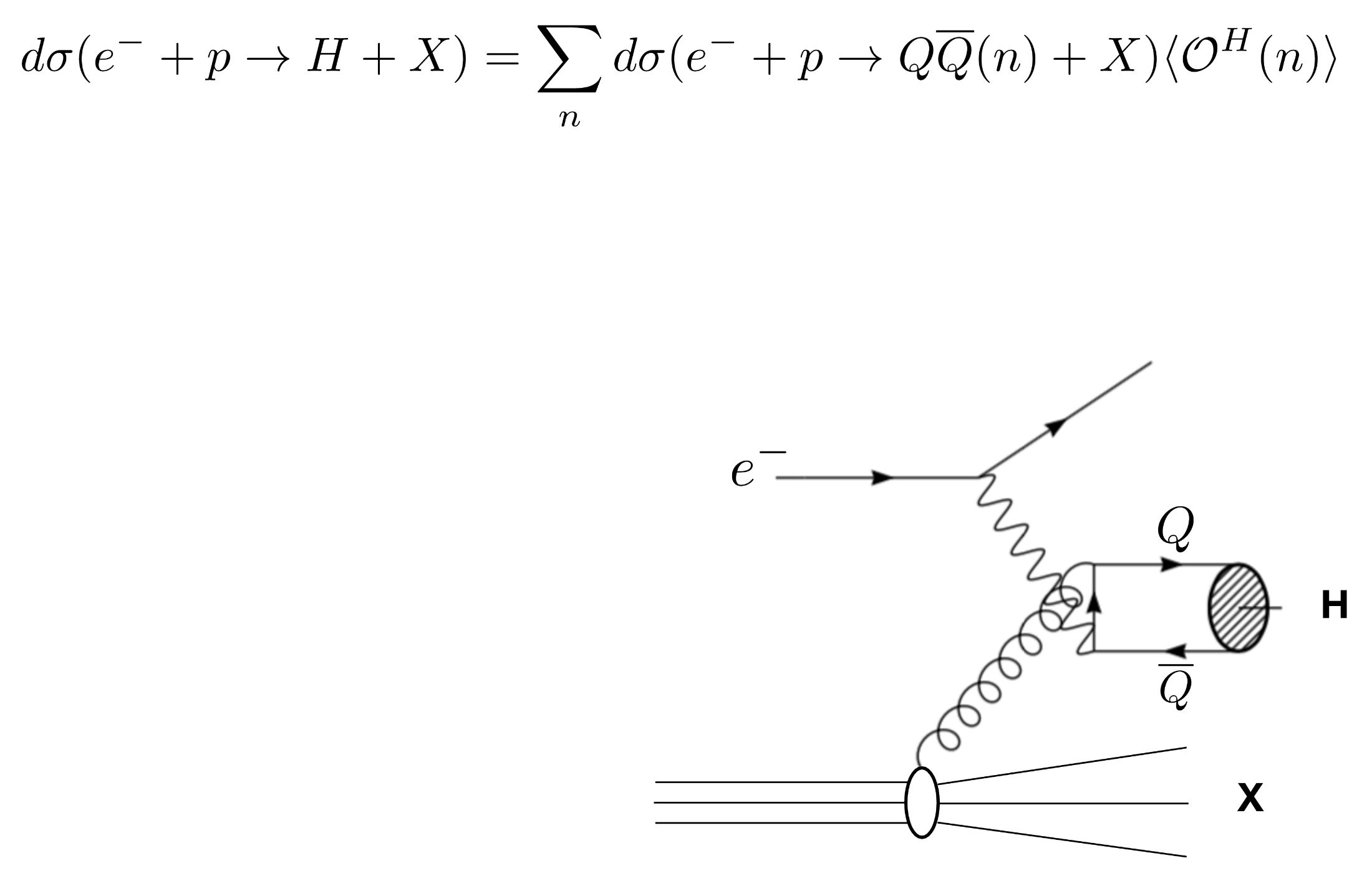 Perturbative partonic matrix element, calculable
A. Pilloni – Spectroscopy HE/HL
16
One can assume the same NRQCD factorization for exotics, independent of their internal structure
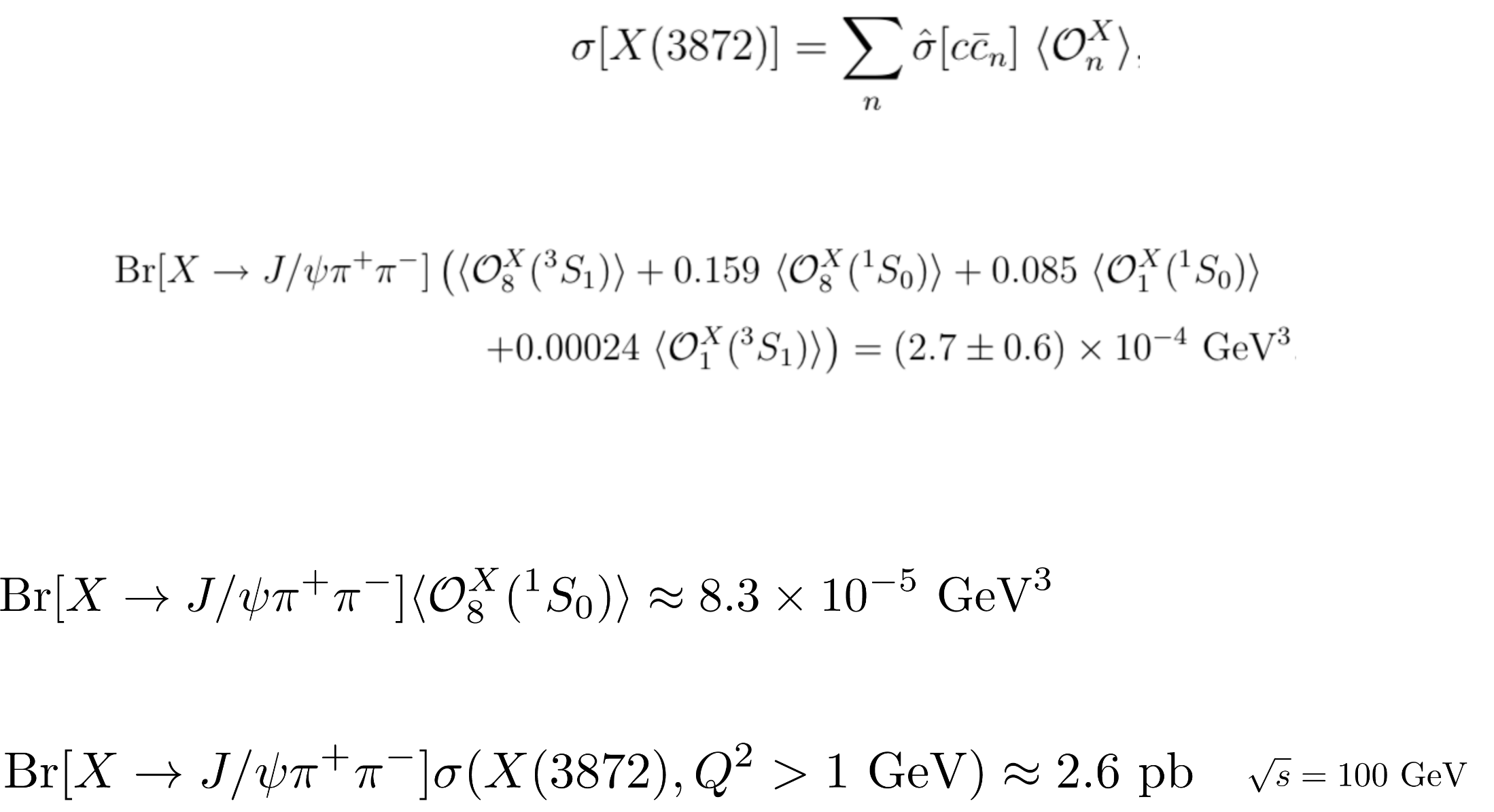 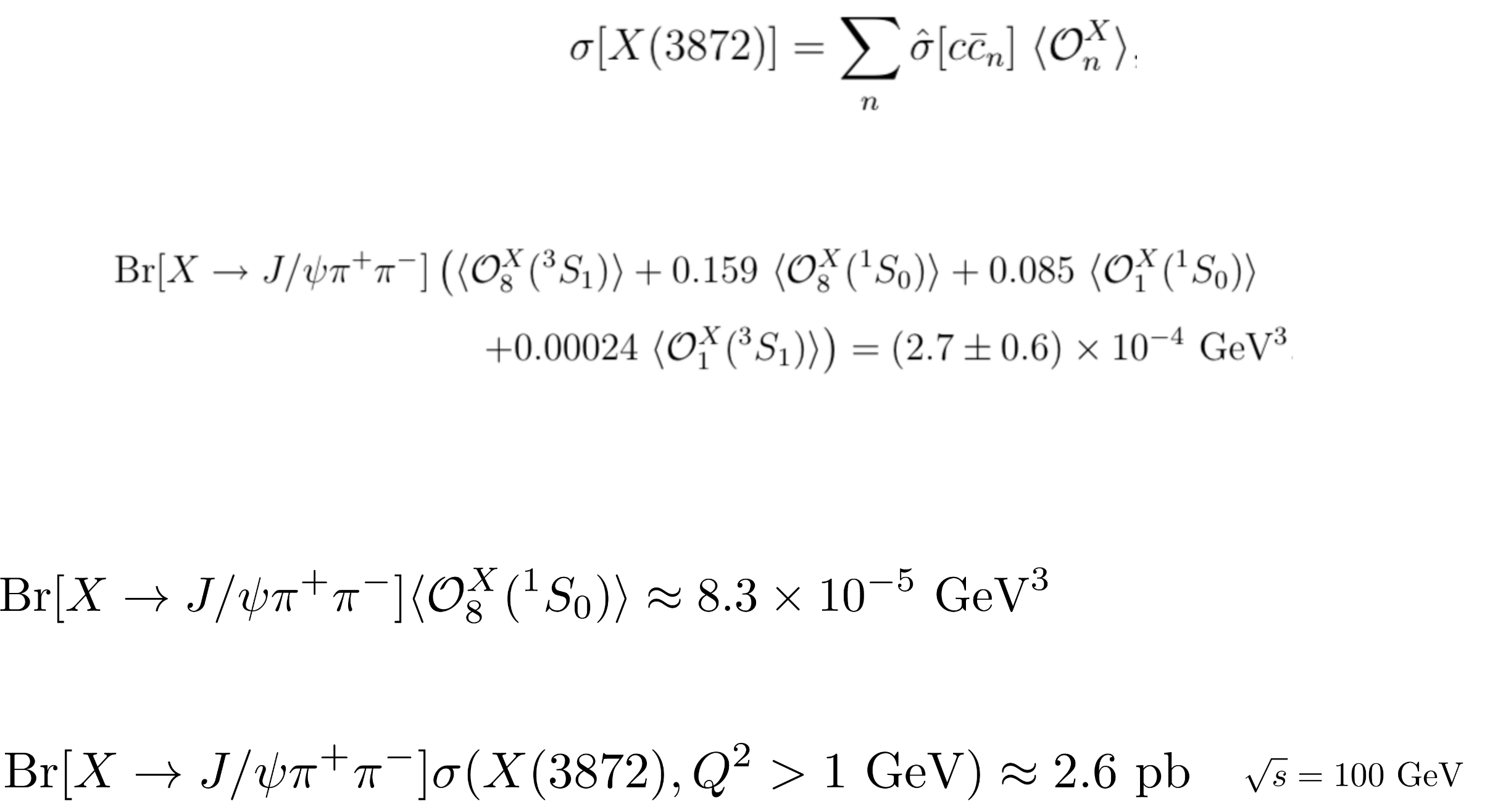 Artoisenet and Braaten, PRD81, 114018 from Tevatron data
If one consider the first term only, it leads to
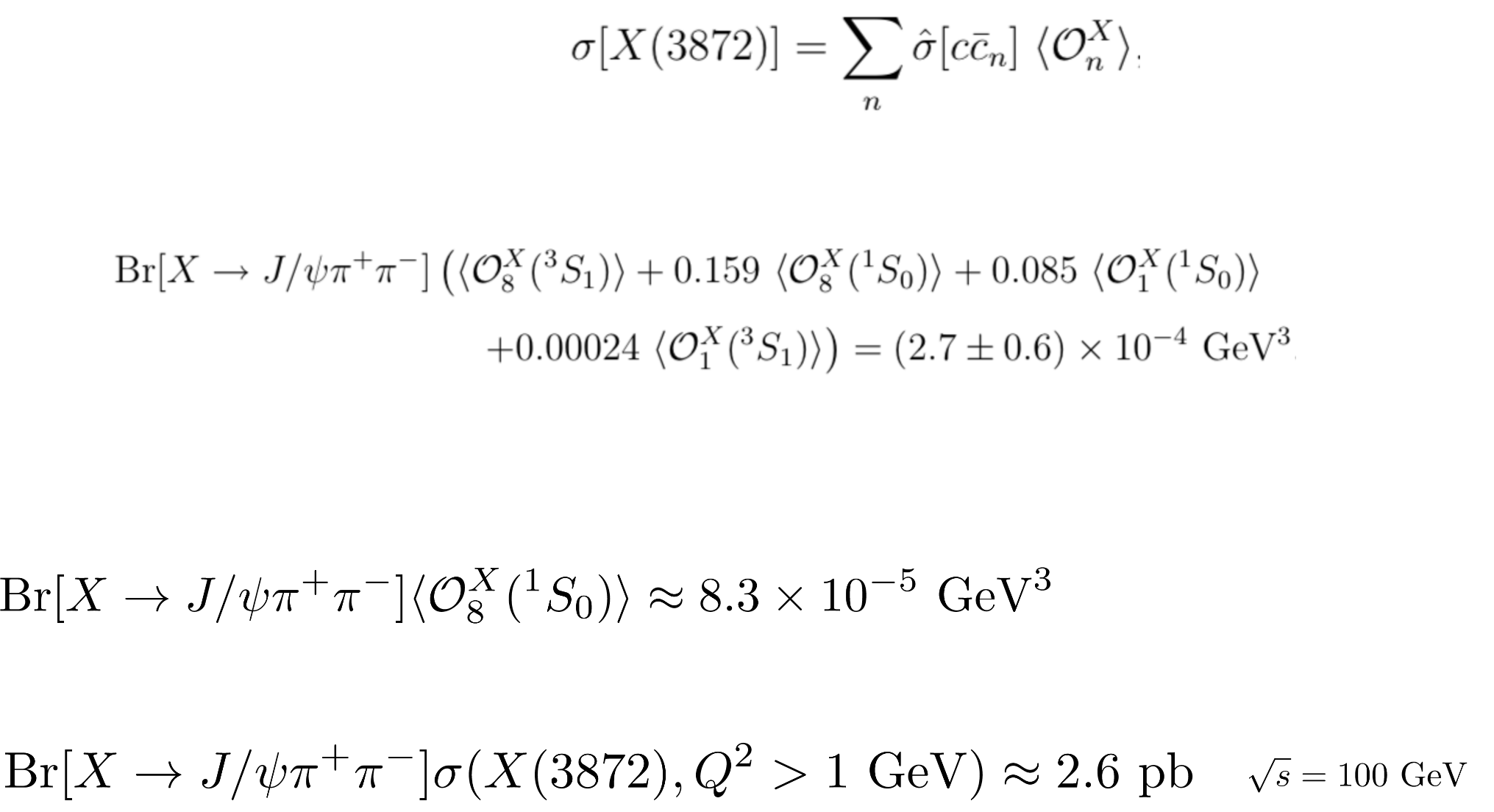 X. Yao
A. Pilloni – Spectroscopy HE/HL
17